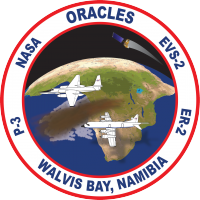 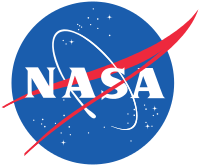 ORACLES forecasting BriefingAerosols
02-09-2016
1
Sept 1 2016 (model evaluation)
2
Terra & Aqua AOD (clear-sky)
WRF-AAM
MODIS NNR
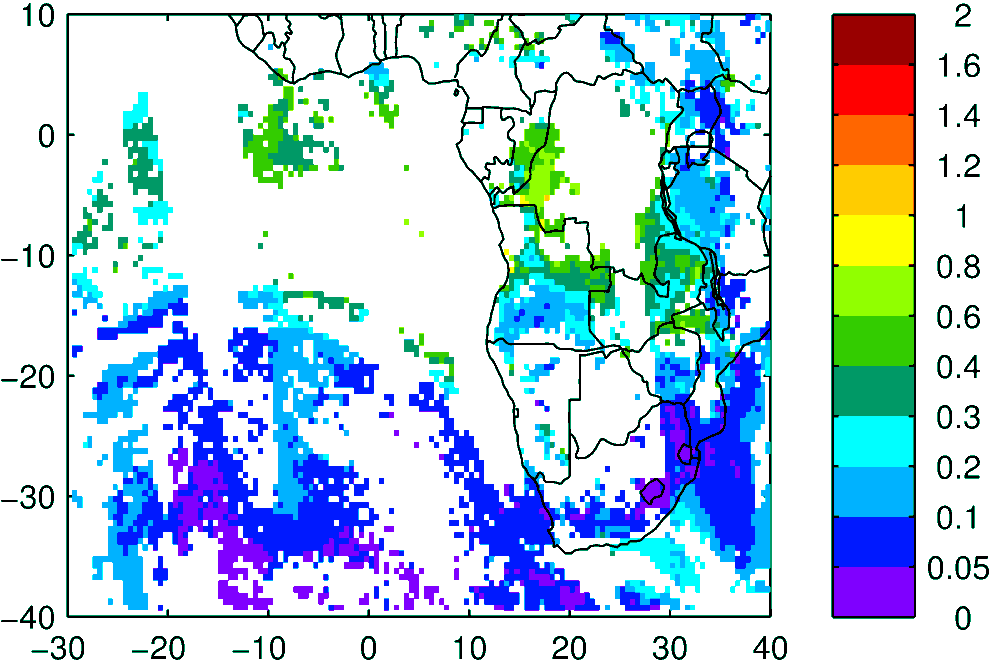 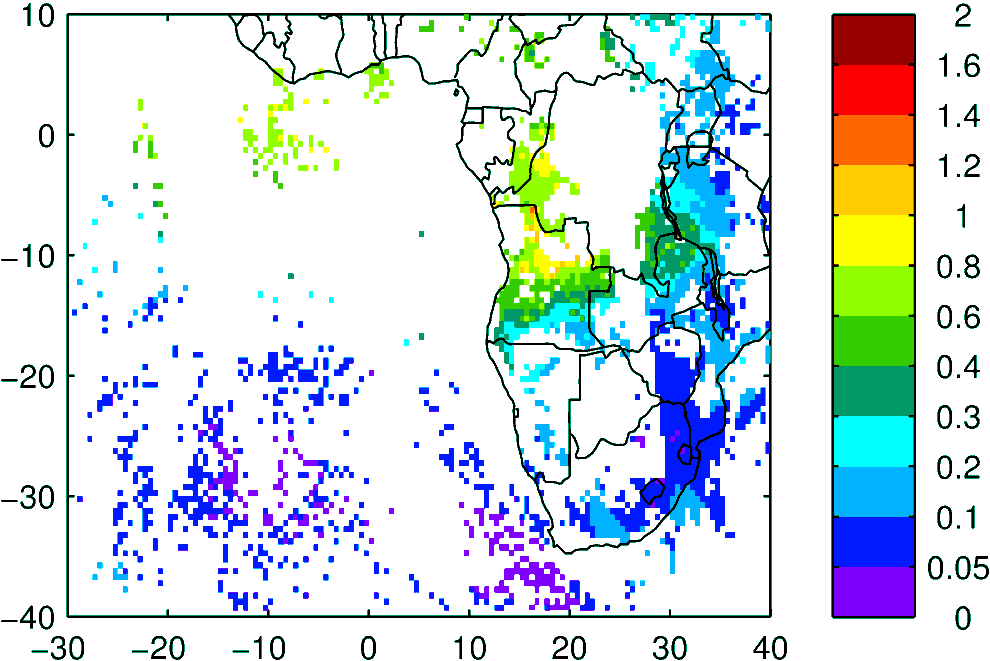 3
Above Cloud AOD (thanks Kerry!)
Model (WRF-AAM)
Observation
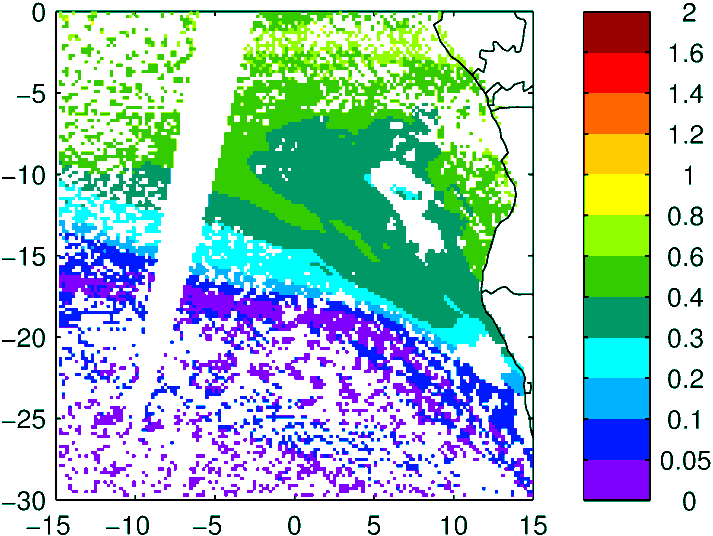 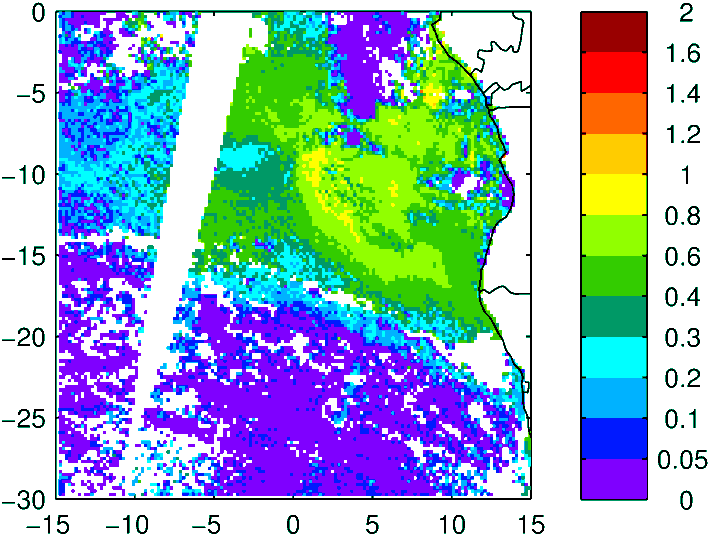 Terra
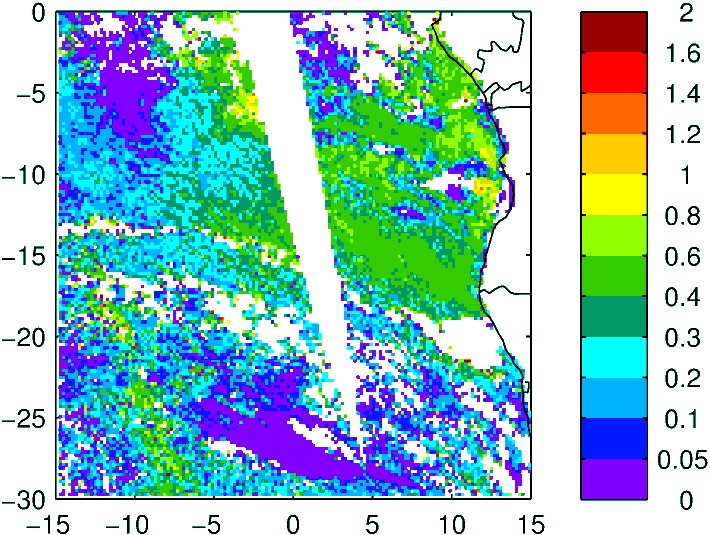 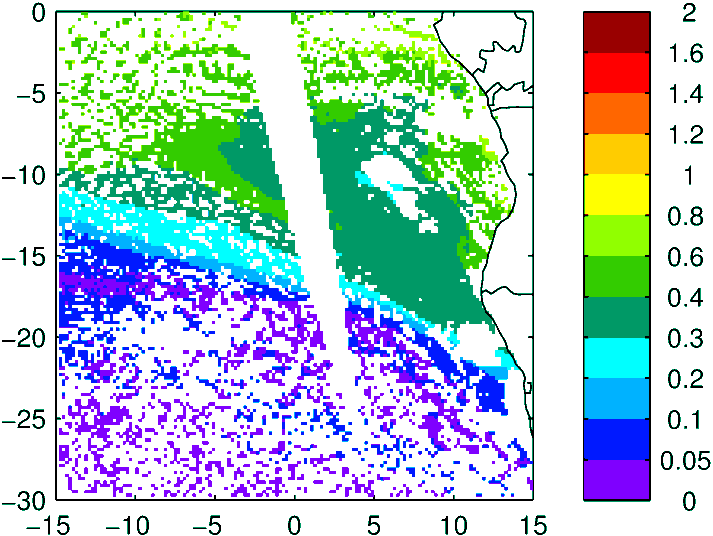 Aqua
4
Sep 02 -03 2016Friday - Saturday
5
GEOS-5
CAMS
WRF
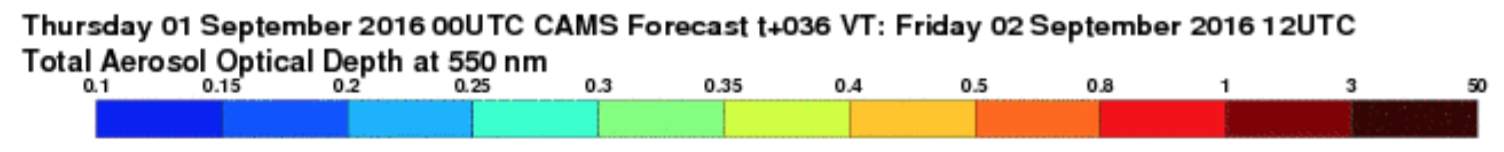 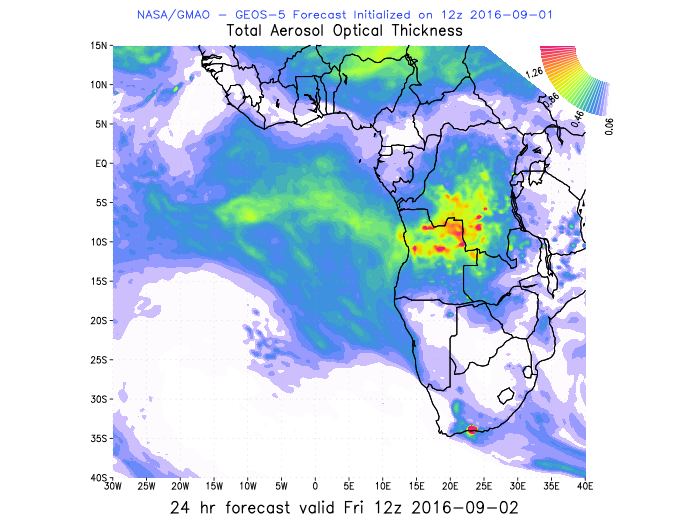 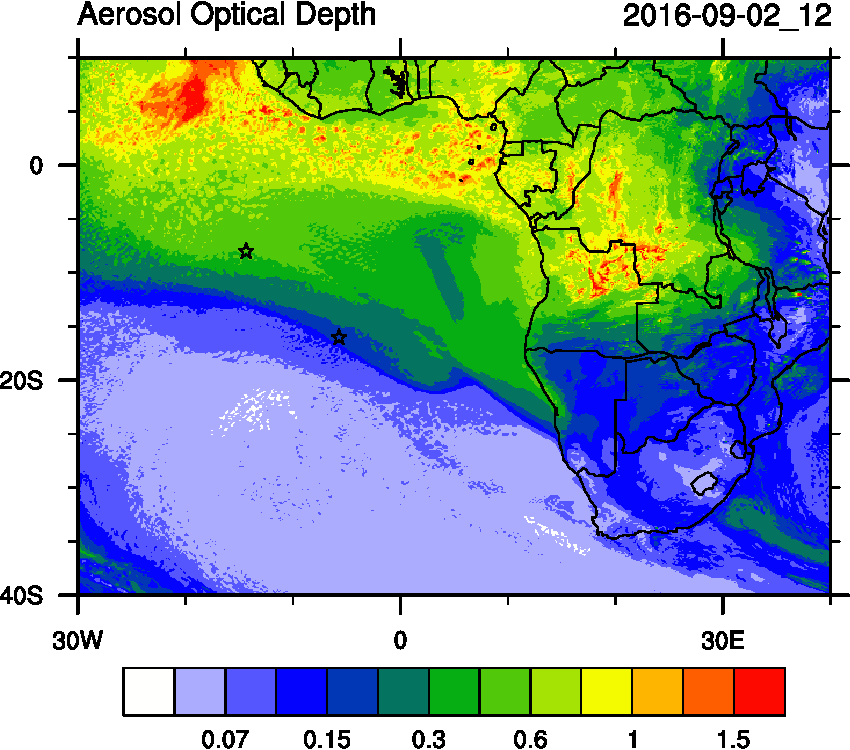 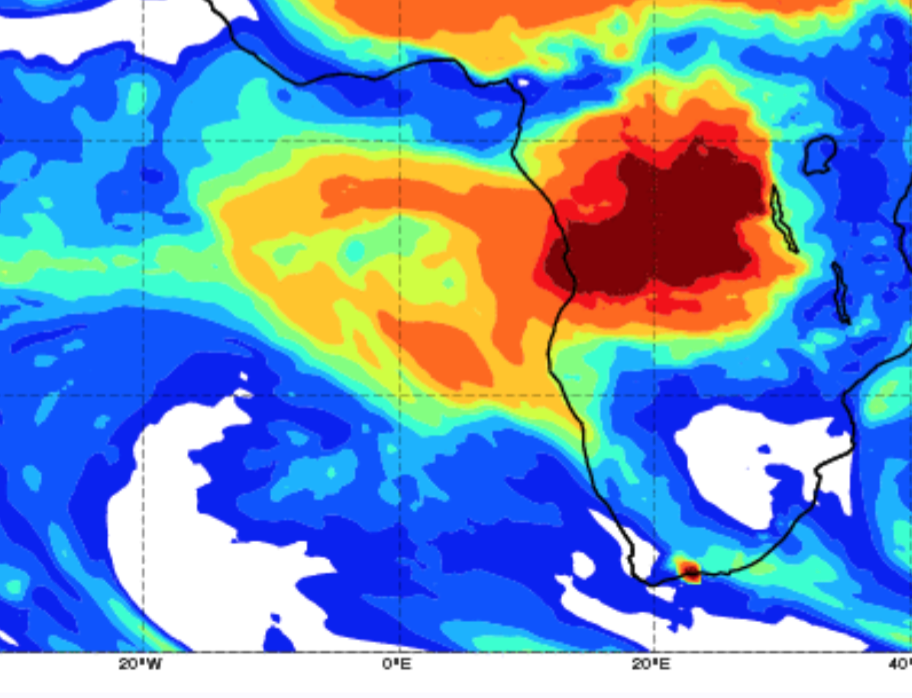 36 h – 02 Sep
24 h – 02 Sep
24 h – 02 Sep
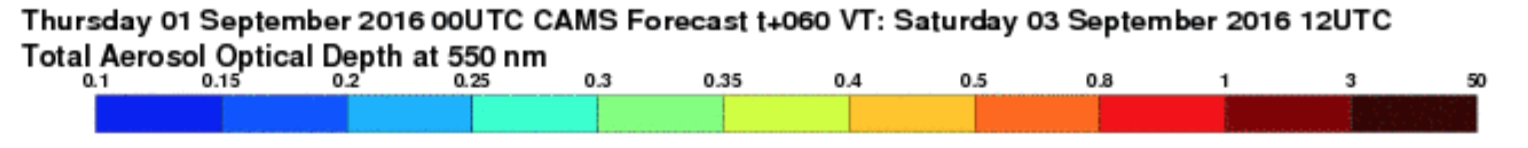 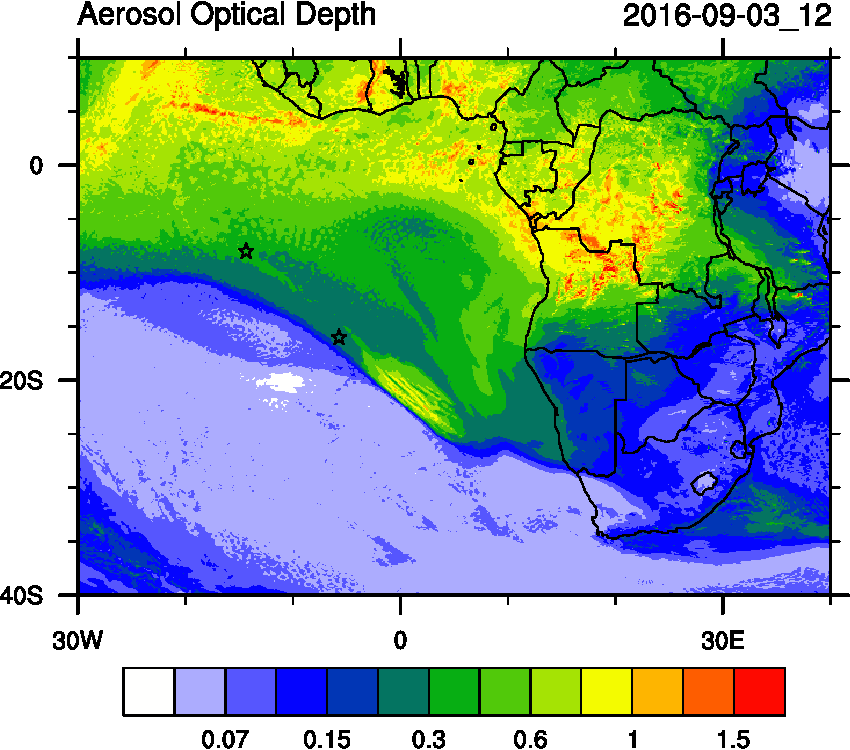 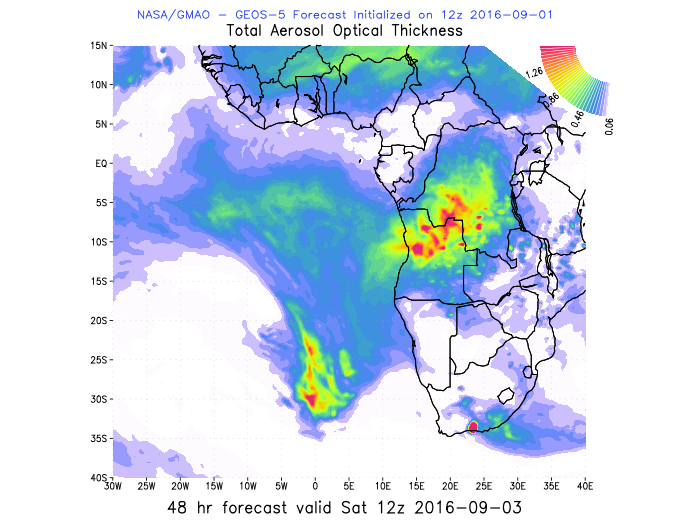 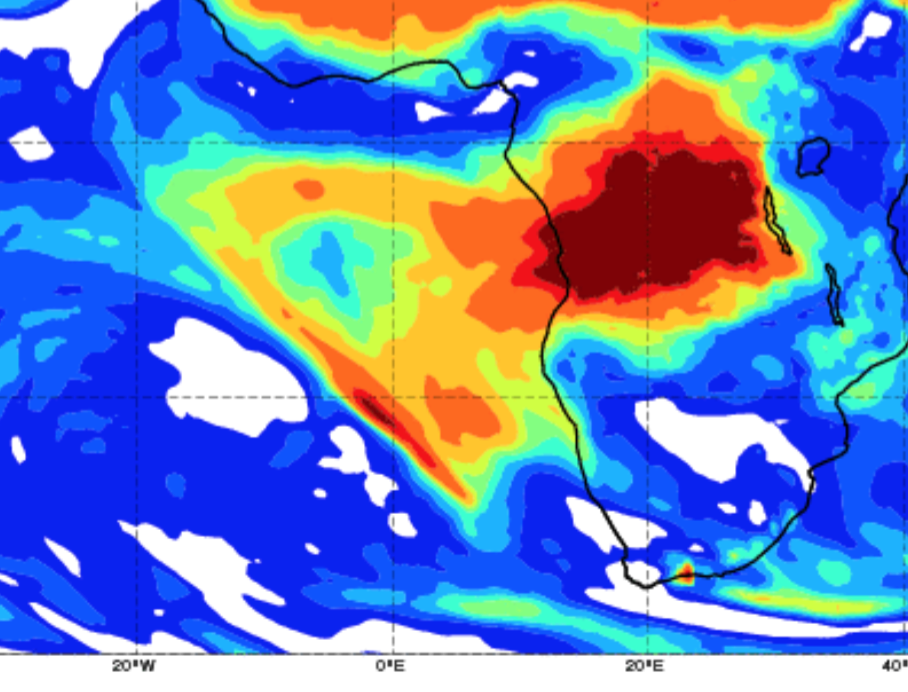 48 h – 03 Sep
60 h – 03 Sep
48 h – 03 Sep
6
Sep 04 2016Sunday
7
AOD 12 UTC
GEOS-5
GEOS-5
CAMS
WRF
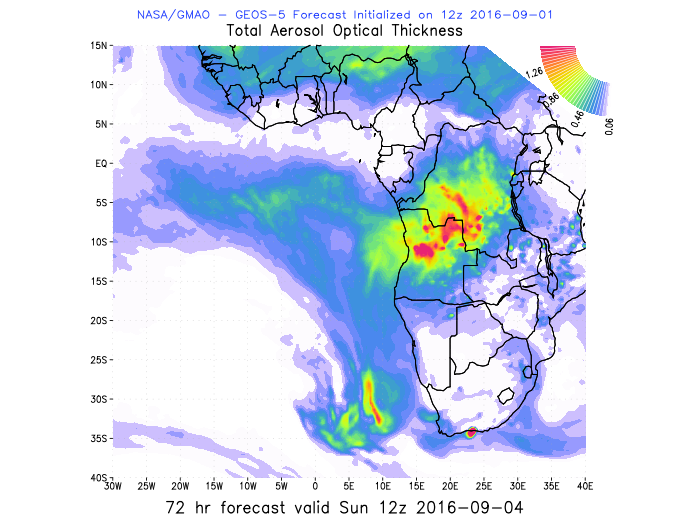 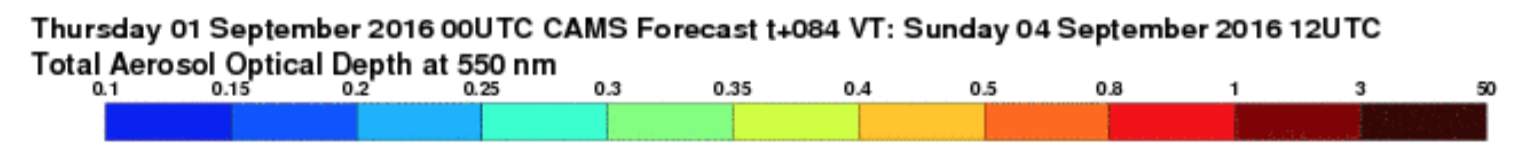 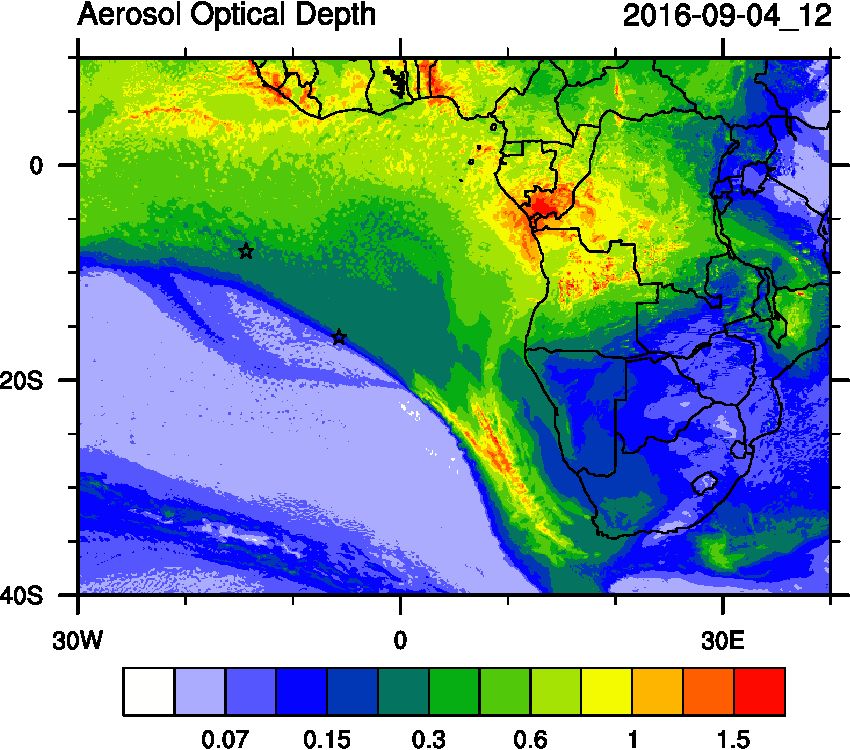 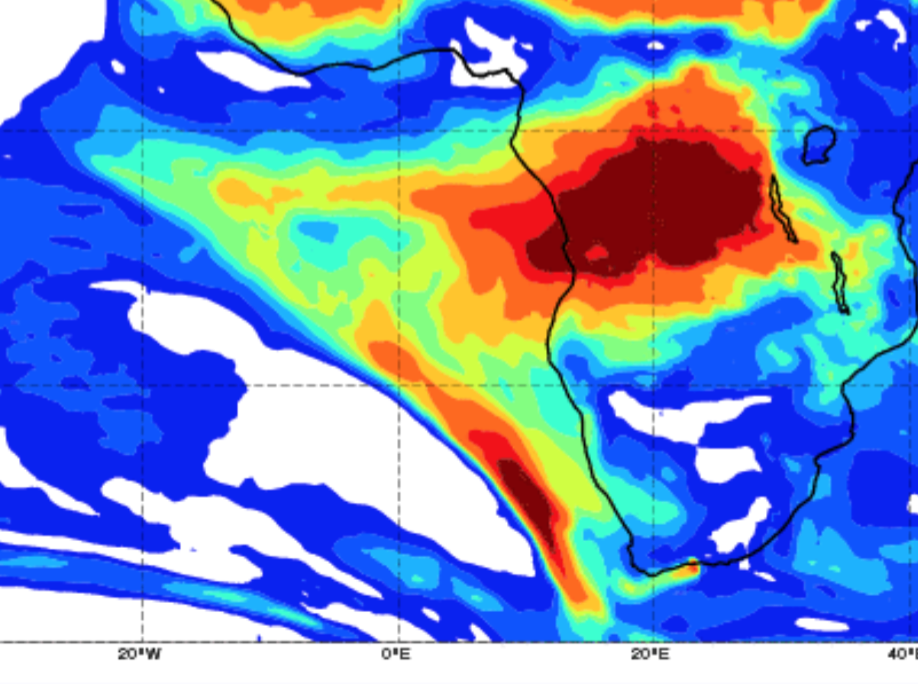 84 h – 04 Sep
72 h – 04 Sep
72 h – 04 Sep
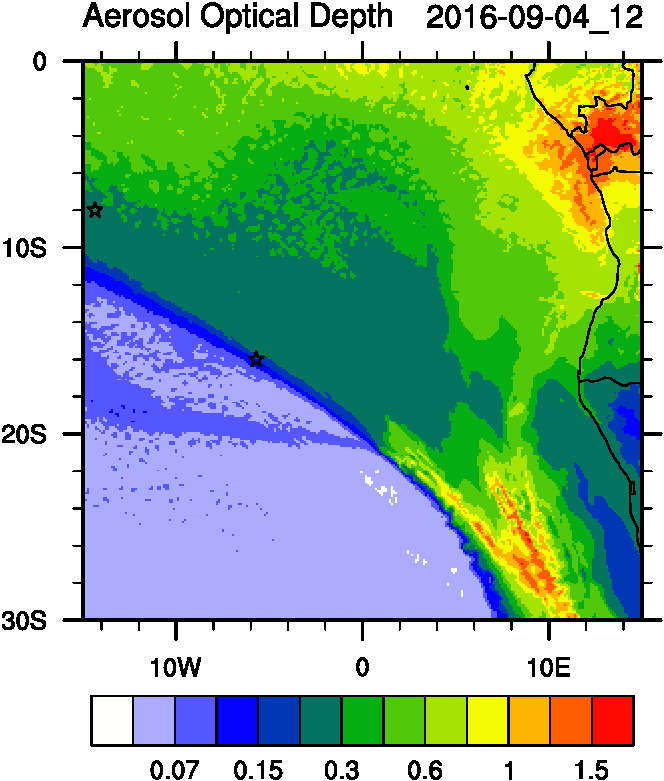 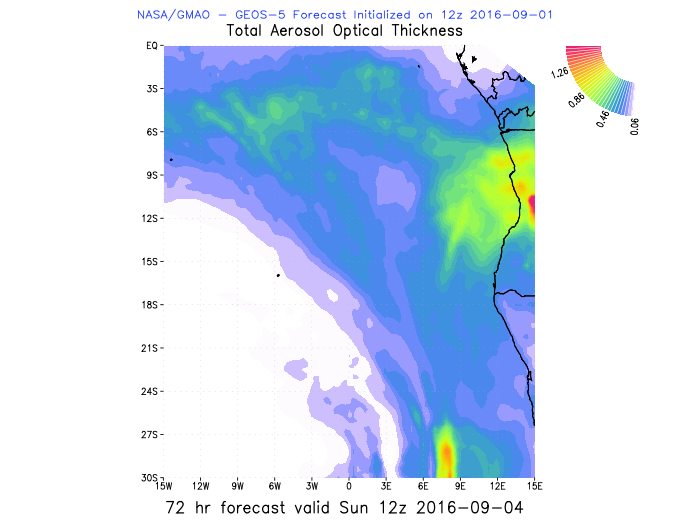 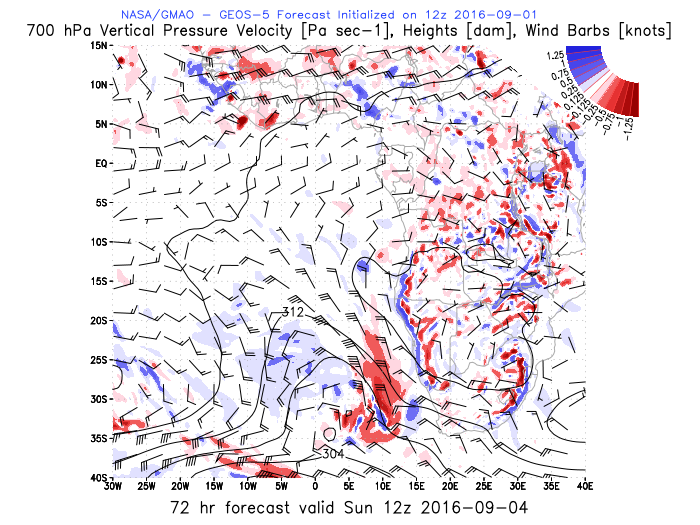 8
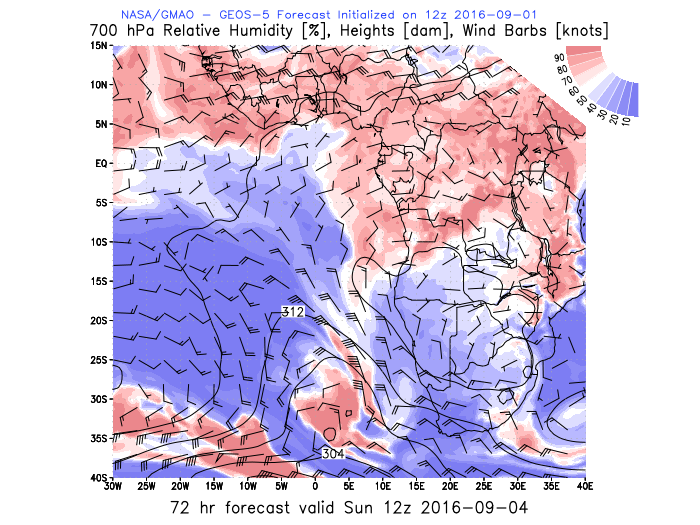 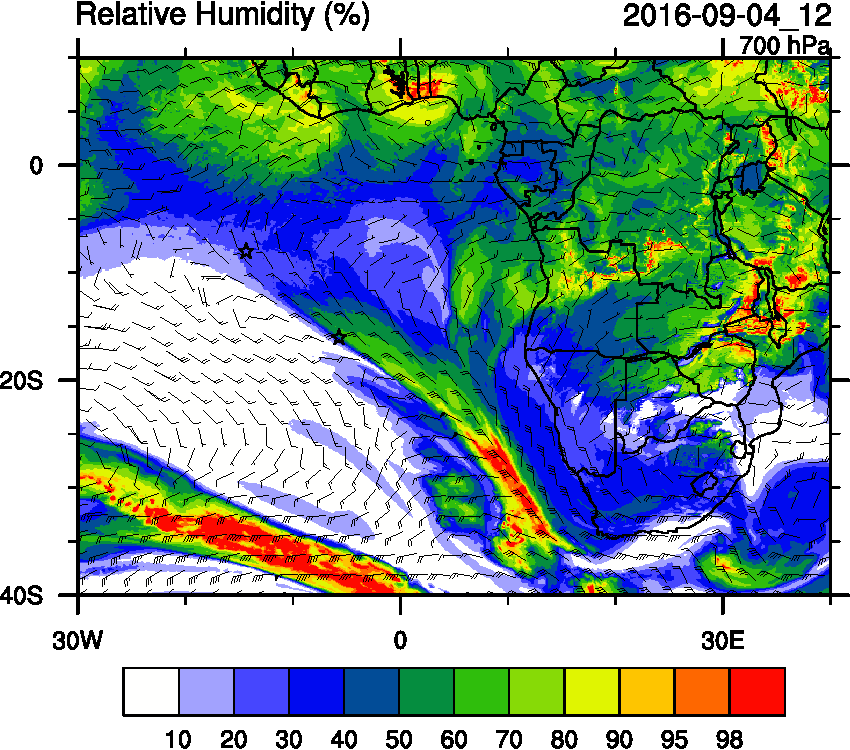 9
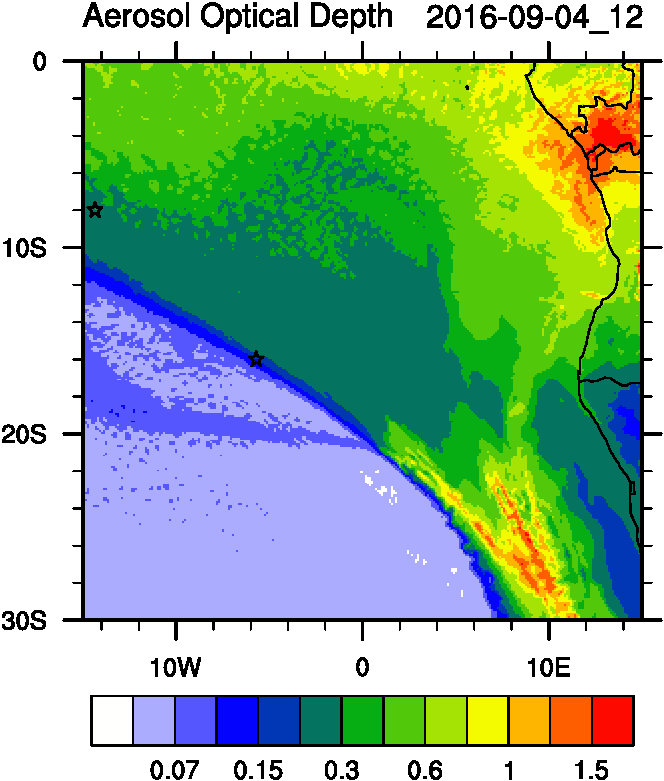 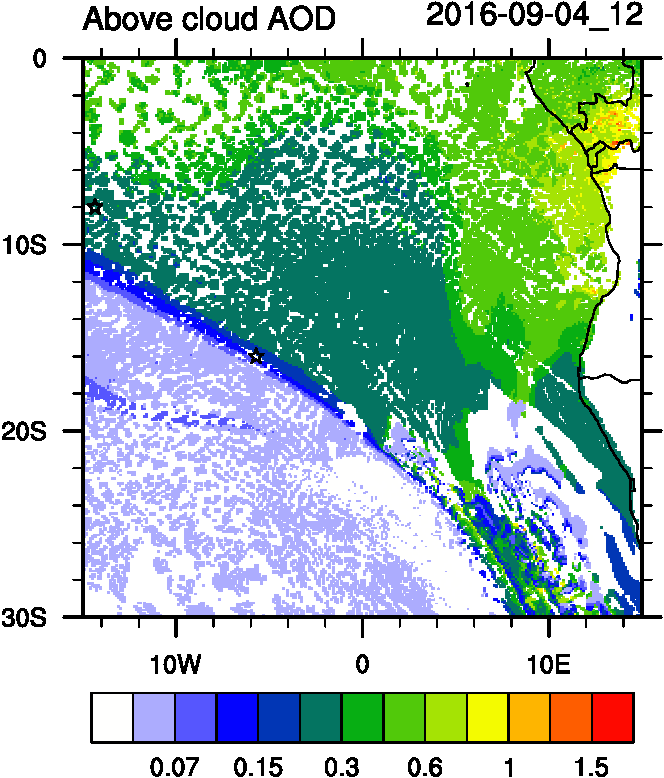 ACAOD
AOD
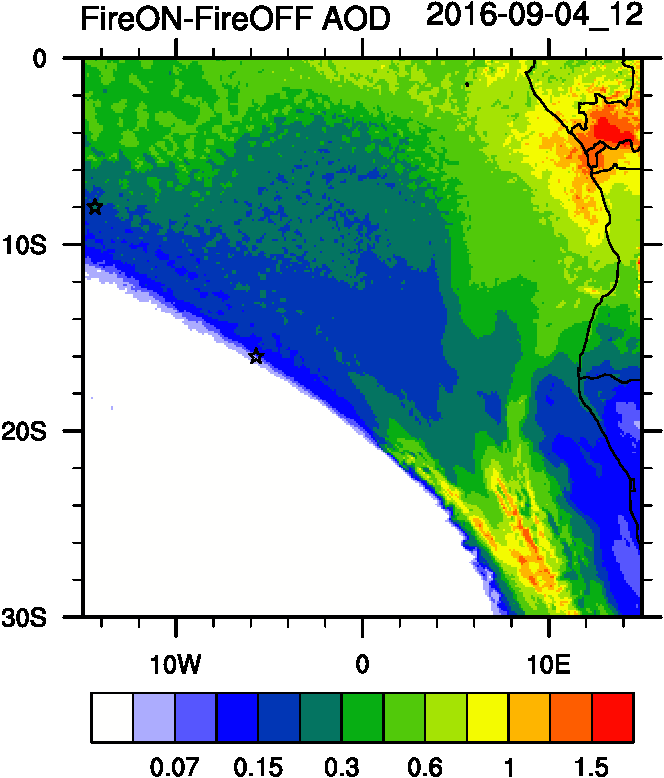 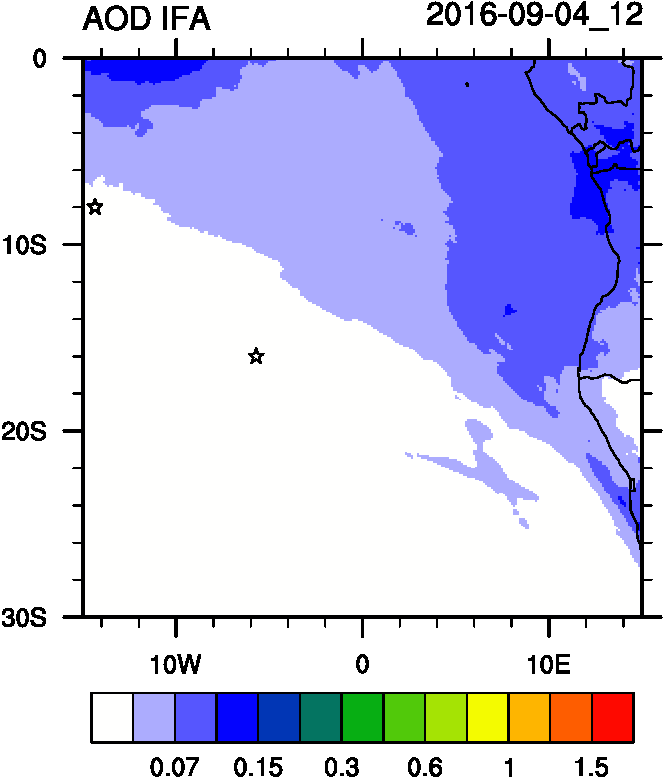 12UTC flavors of AOD
AOD smoke
AOD dust
10
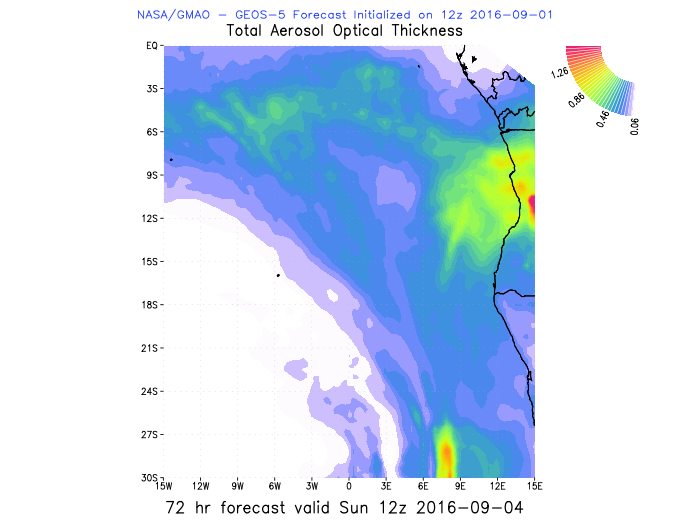 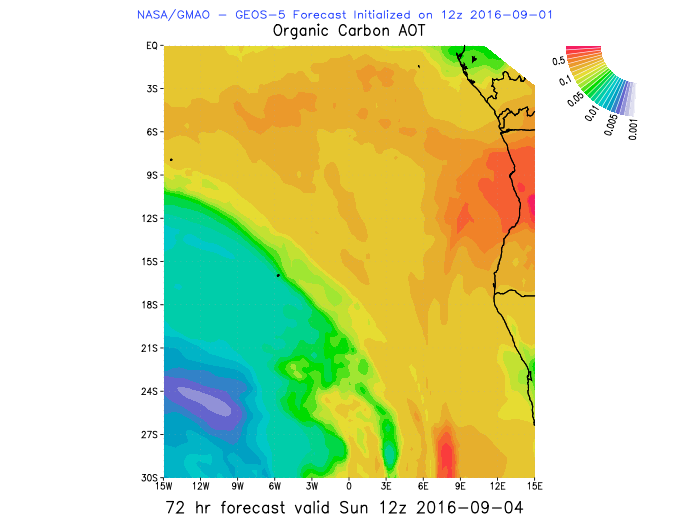 AOD
OC-AOD
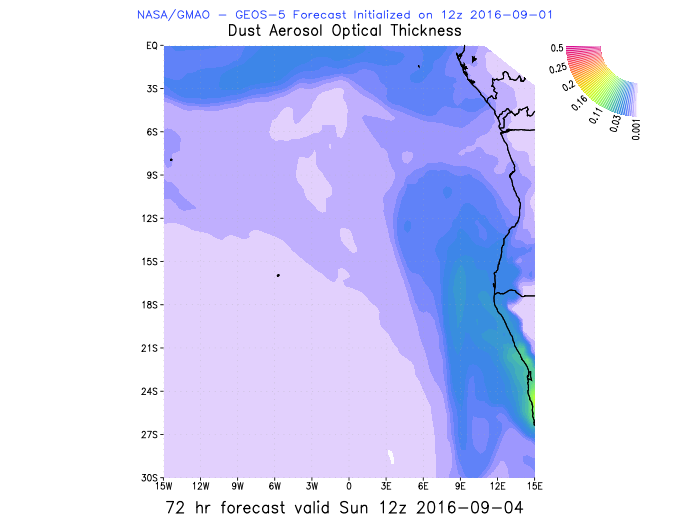 12UTC flavors of AOD
DUST AOD
11
Smoke Age distribution
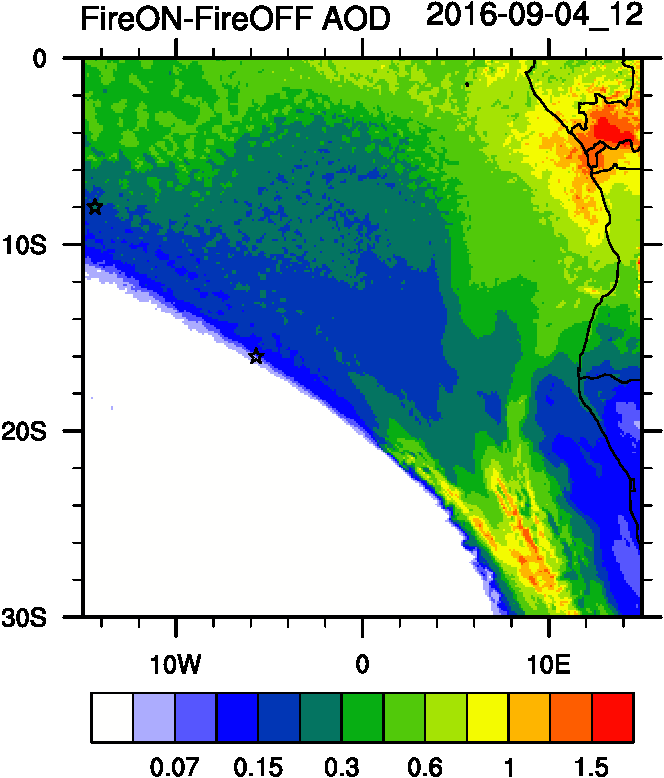 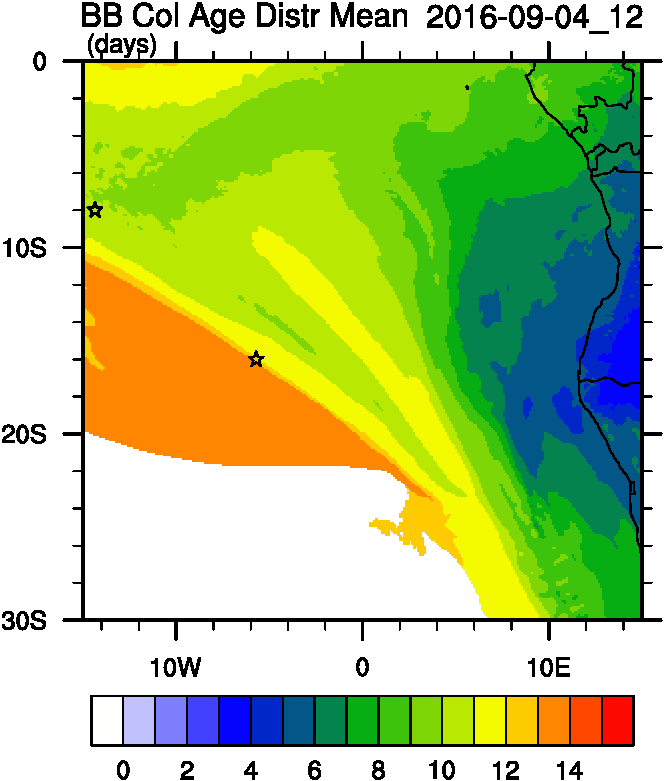 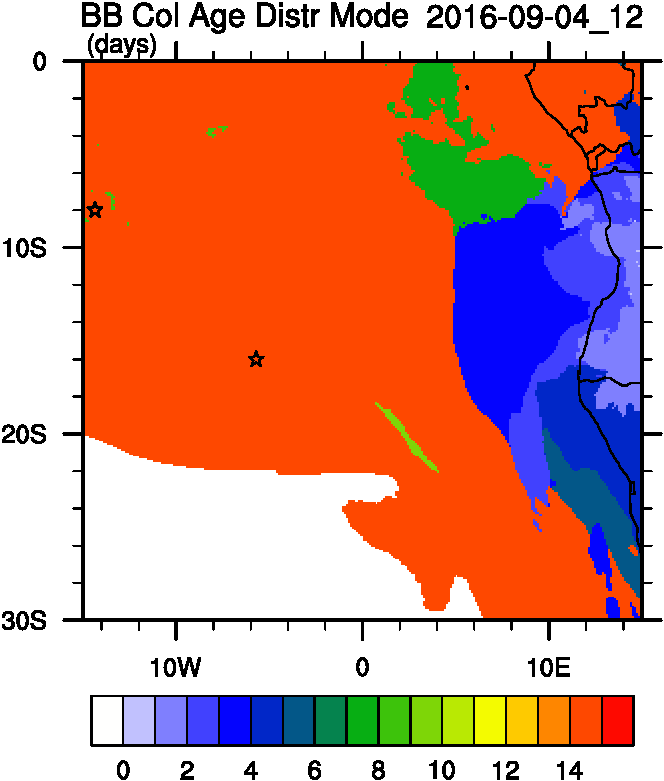 12
Vertical cross-section
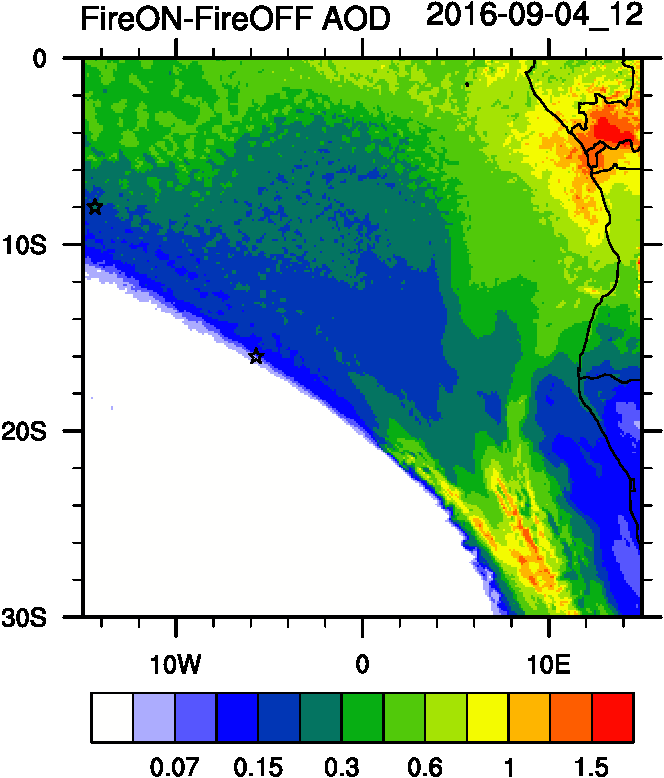 5E
10E
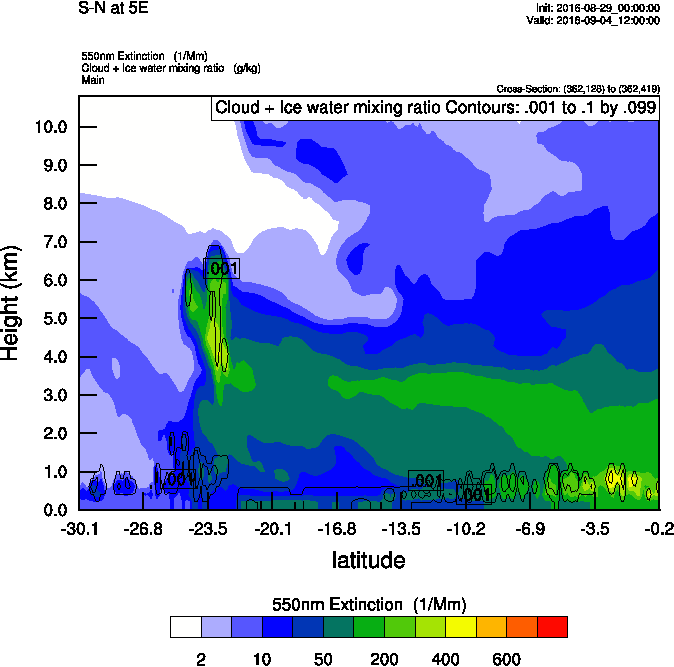 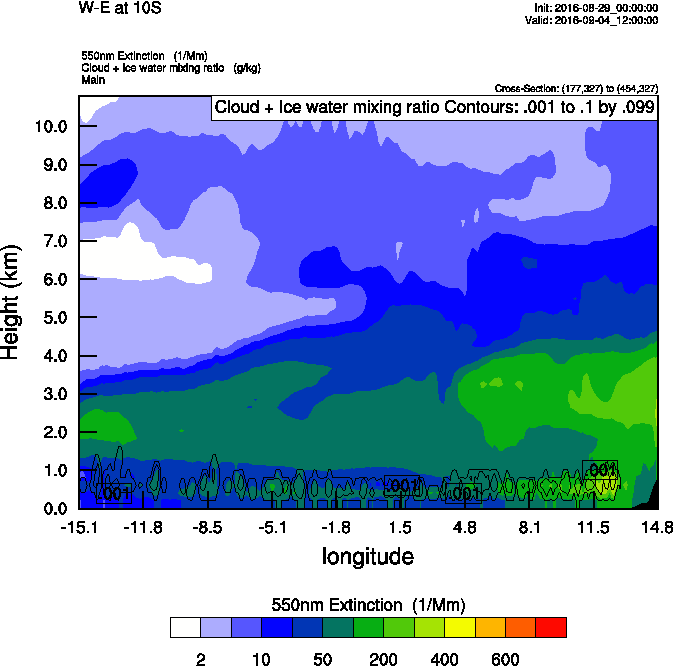 Smoke AOD
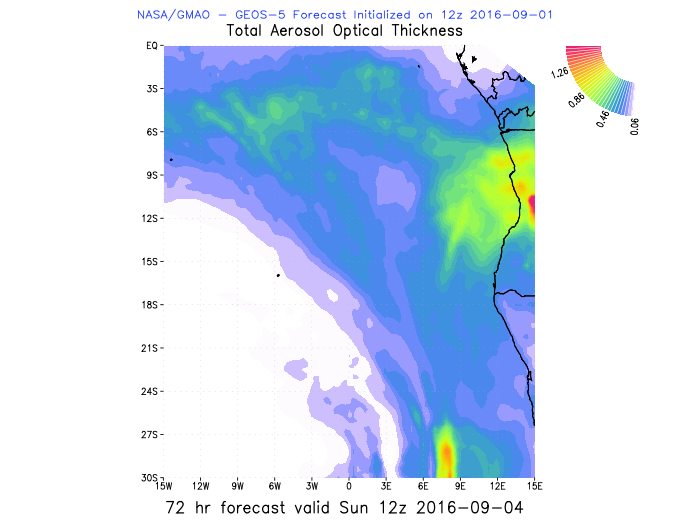 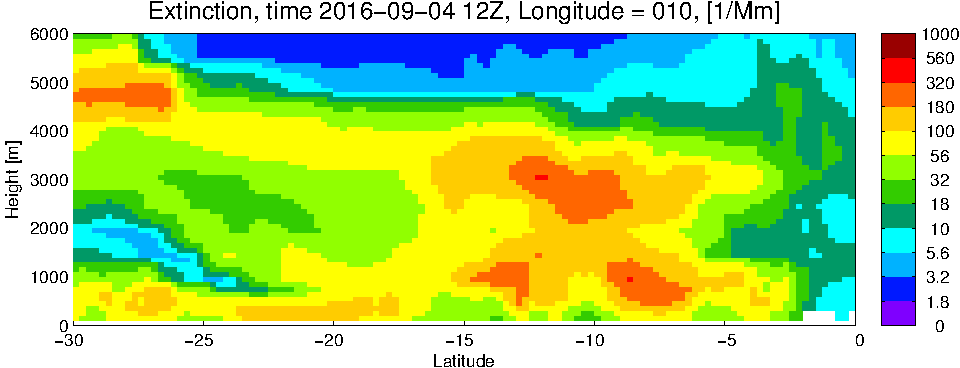 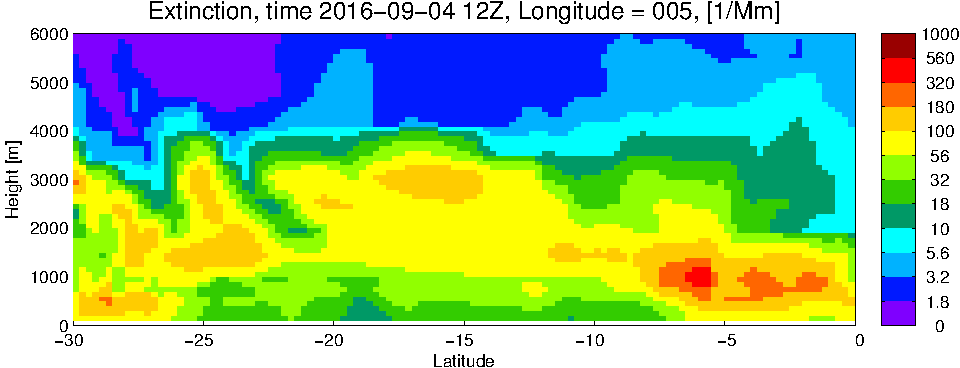 13
Vertical cross-section routine flight
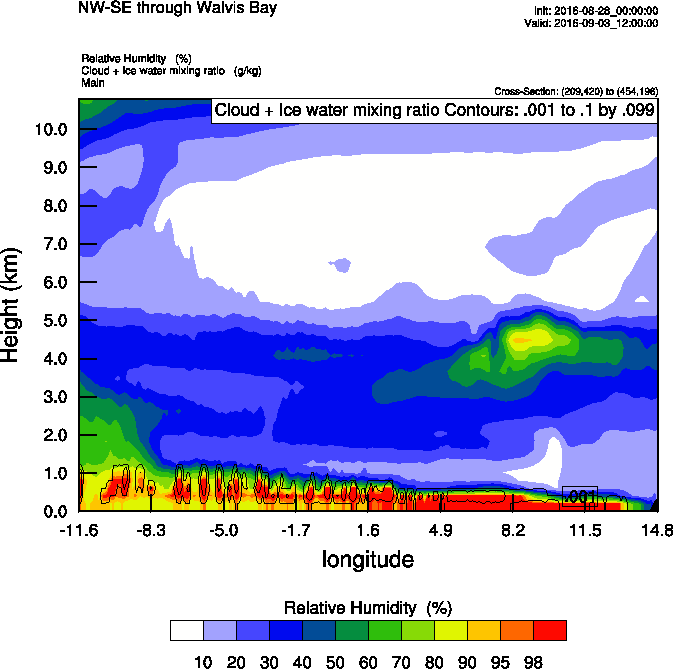 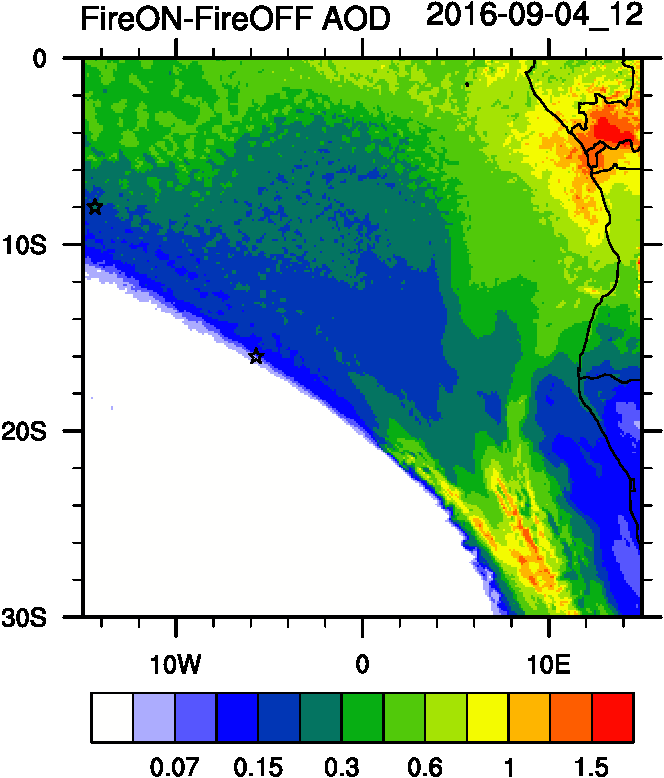 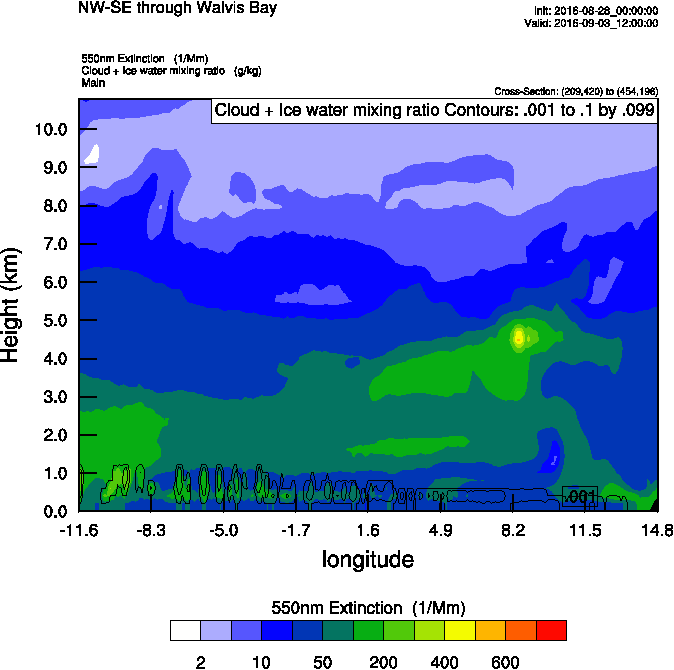 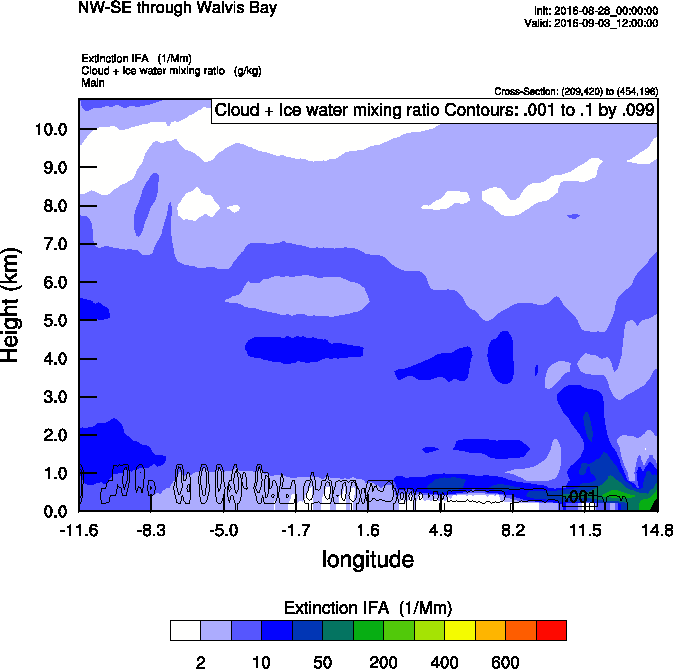 Smoke Ext
Smoke AOD
14
Vertical cross-section routine flight
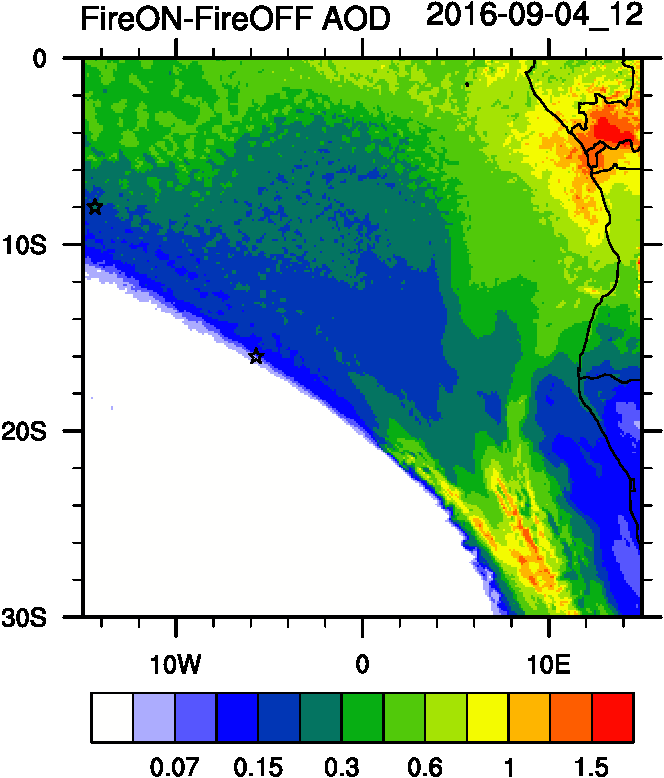 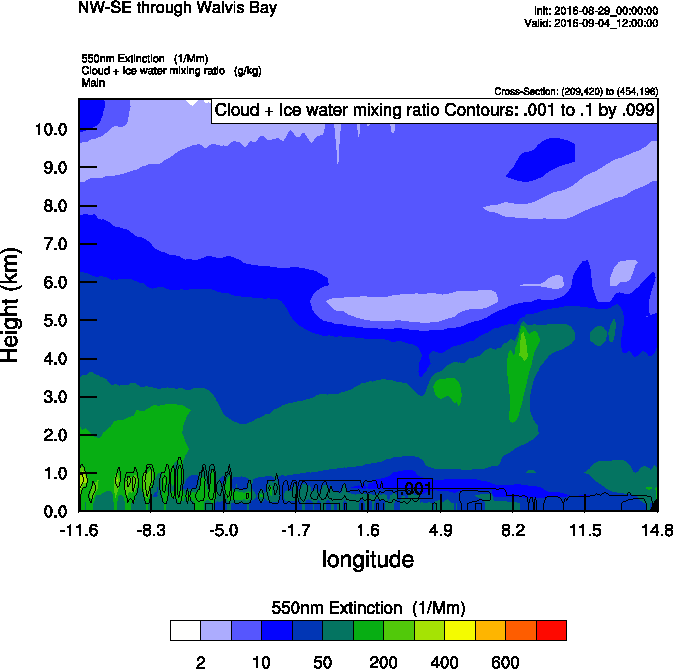 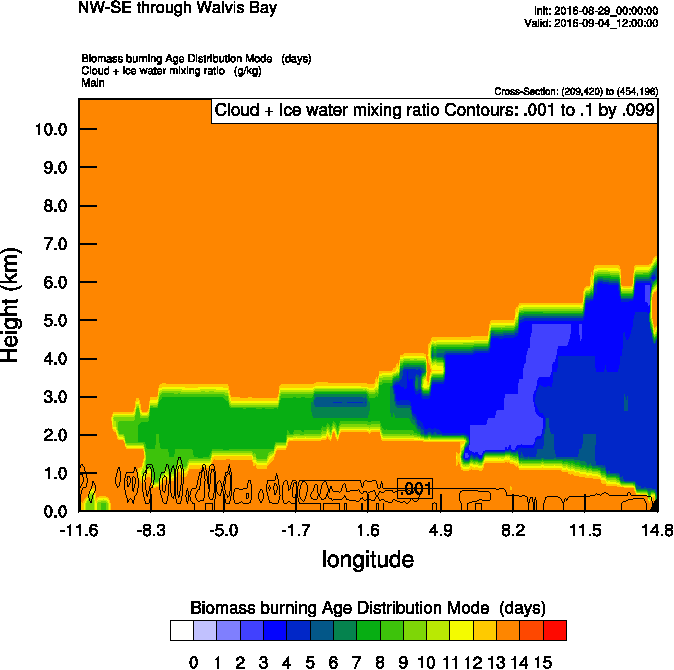 Smoke Ext
Age mean
Smoke AOD
15
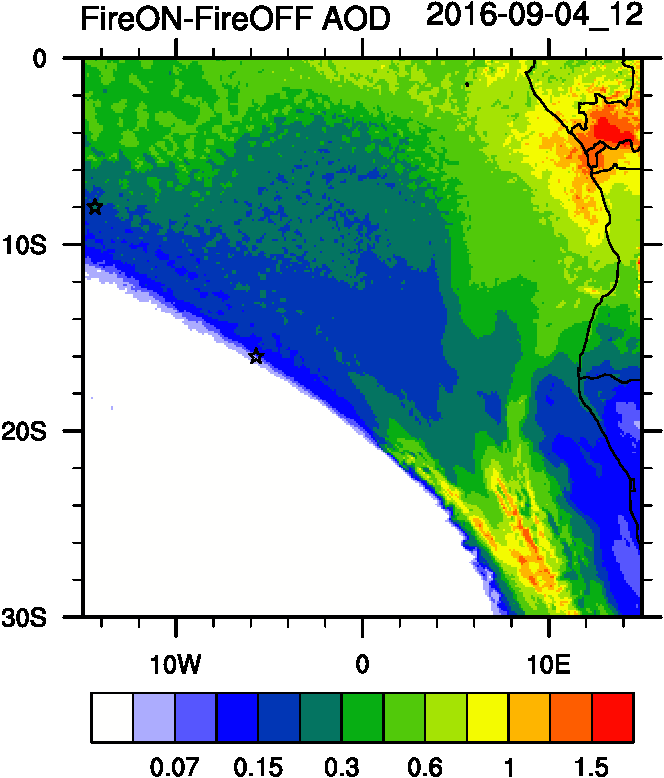 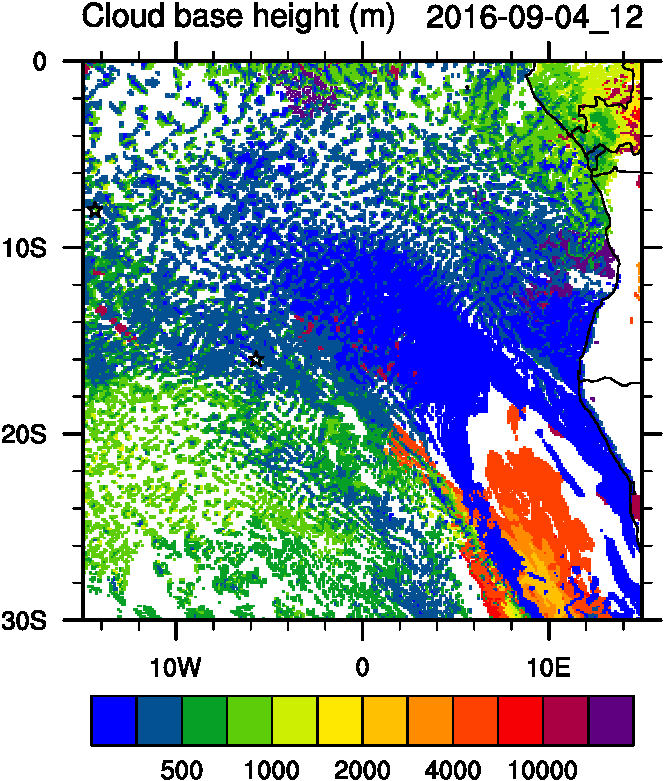 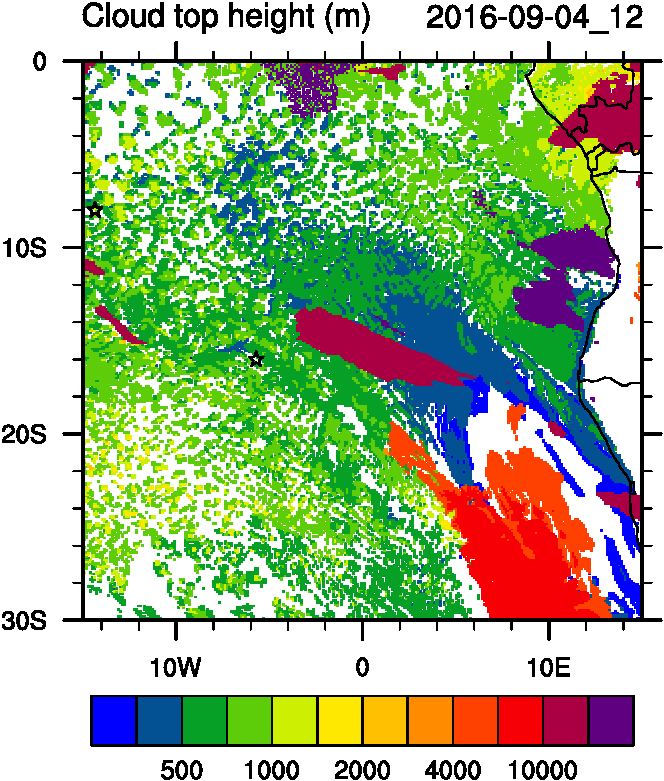 Aerosol-cloud interactions
Smoke AOD
Cld base
Cld Top
Ndrop: Number droplet concentration
Diff: Differences between simulations turning on and off fires
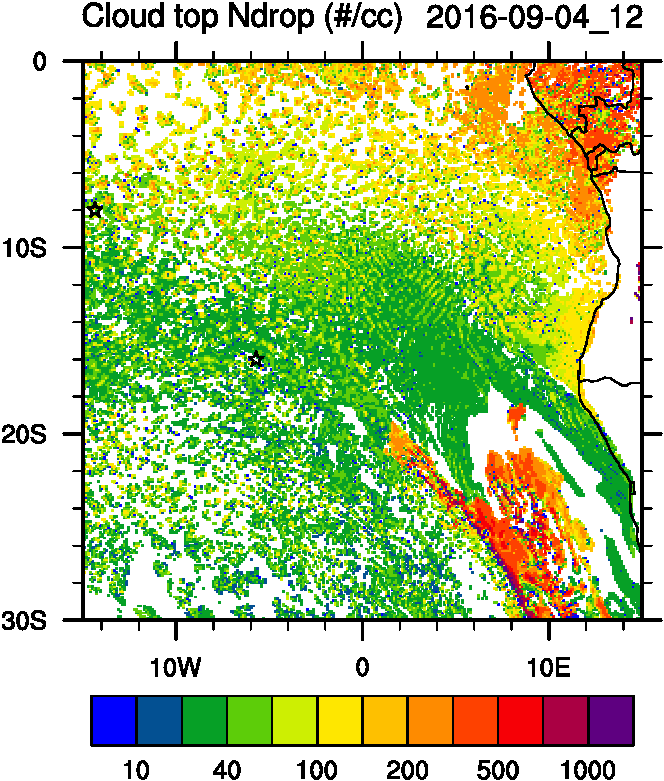 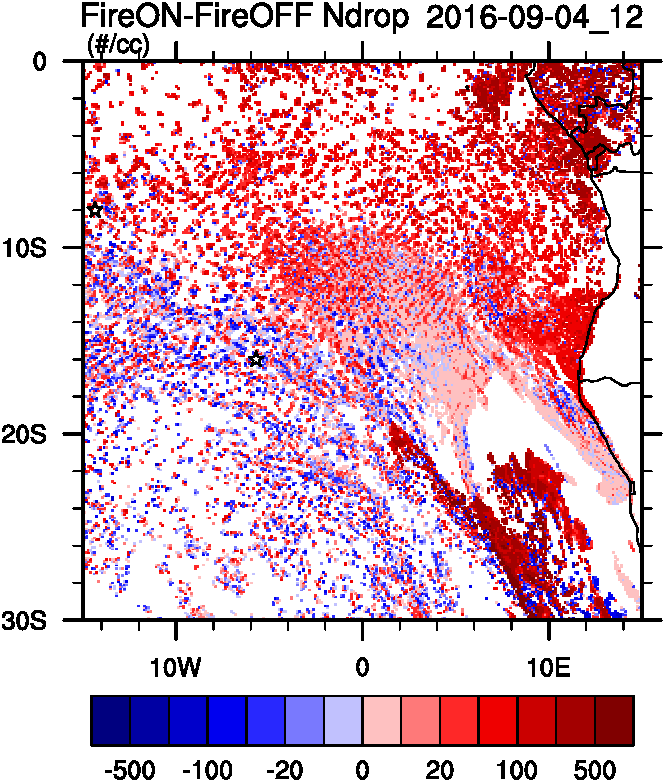 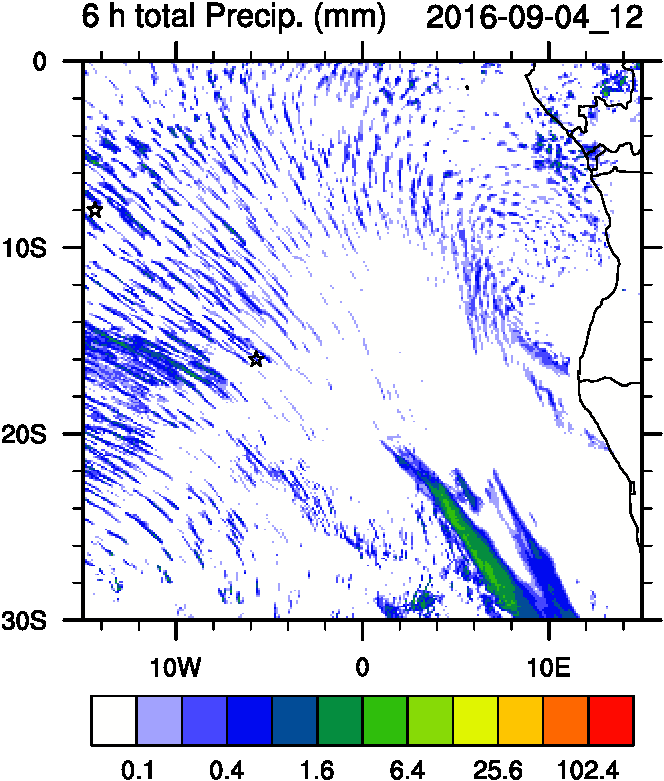 Ndrop
Ndrop Diff
16
PBL
RH
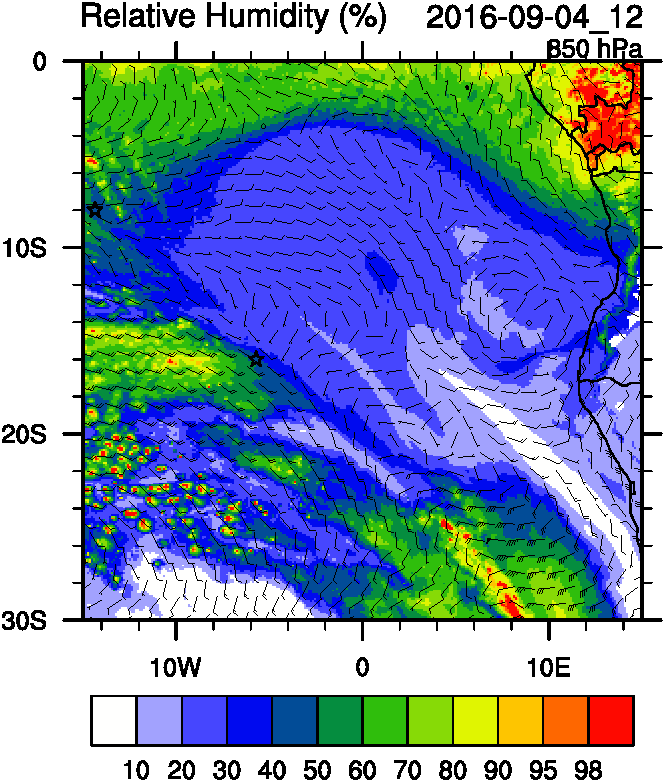 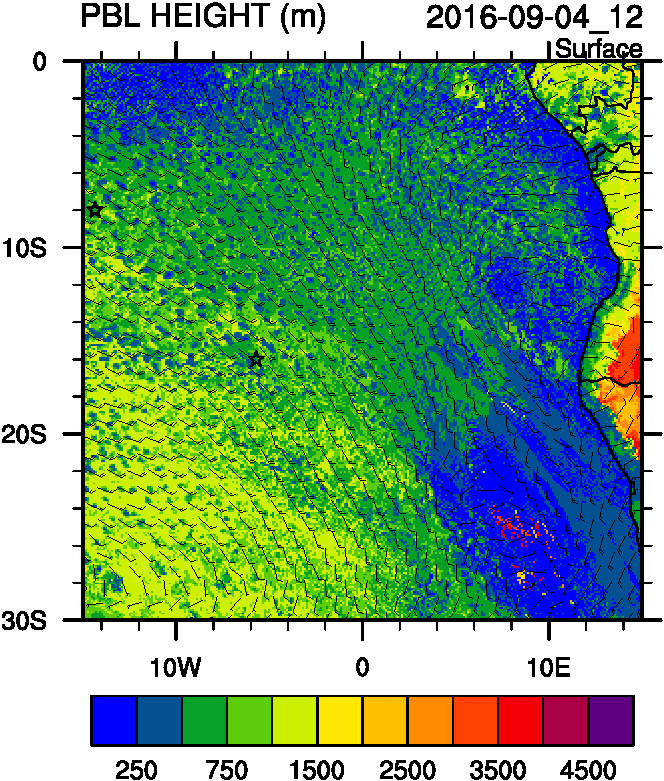 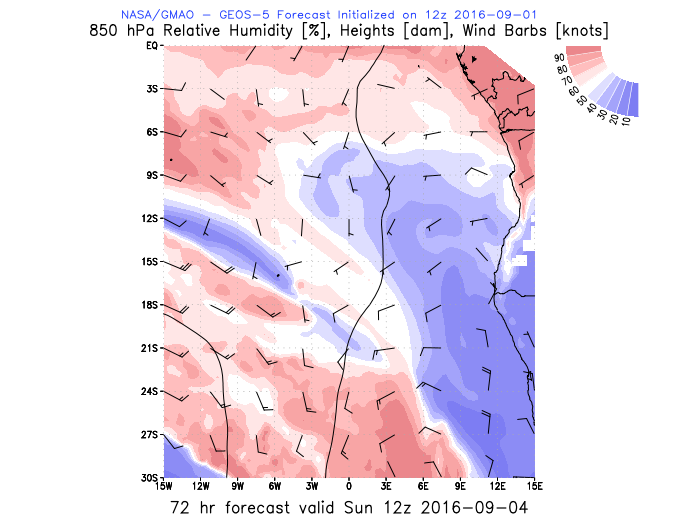 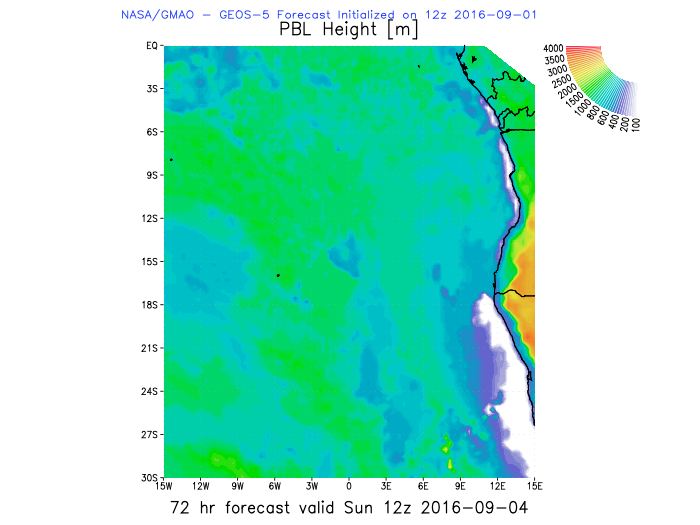 17
Aerosol-radiation interactions
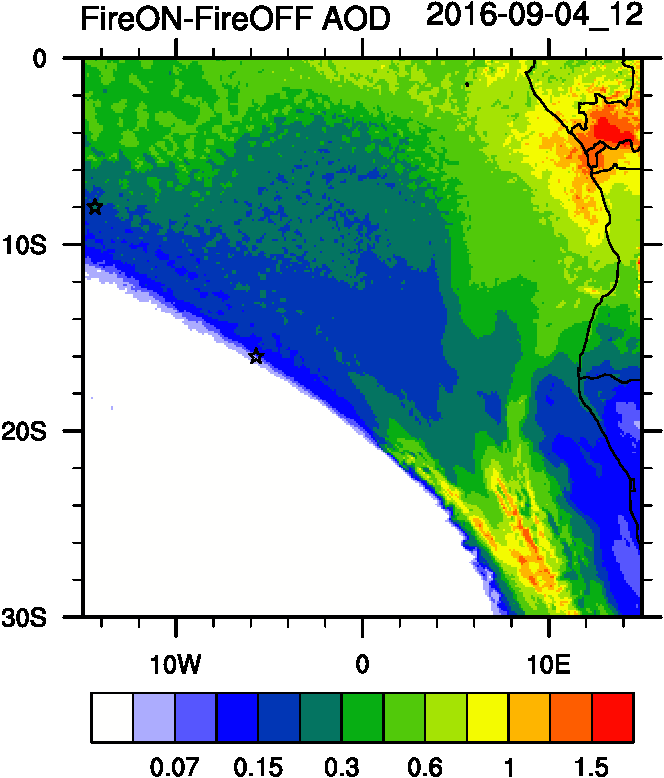 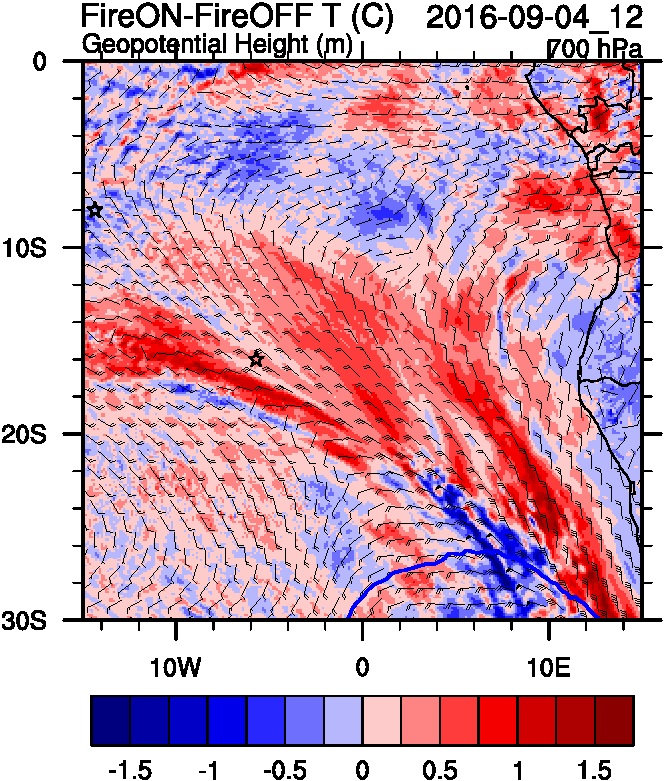 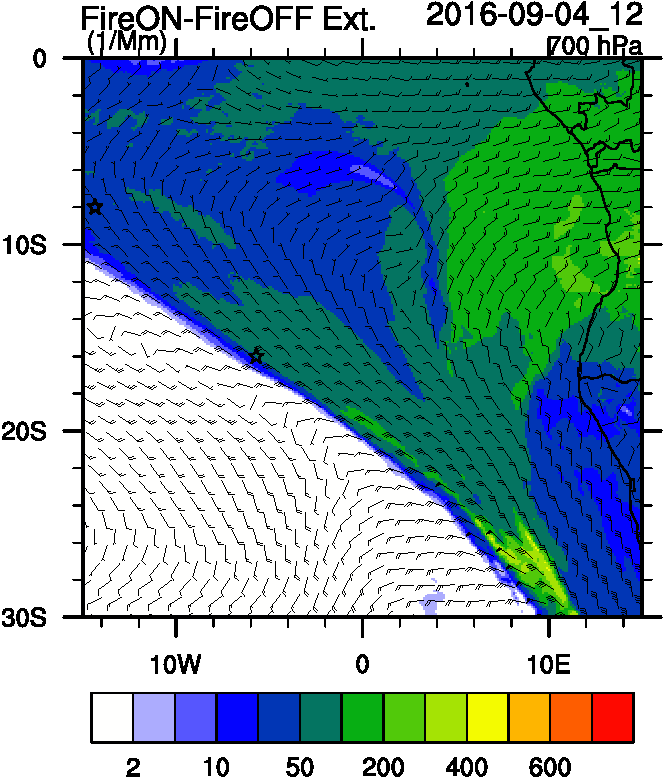 Smoke Ext
T diff
Smoke AOD
18
Vertical cross-section routine flight
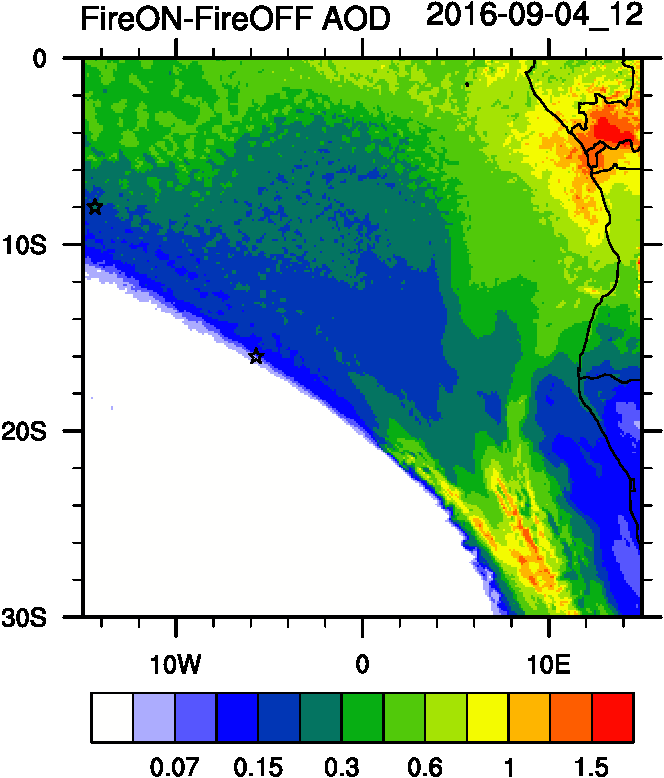 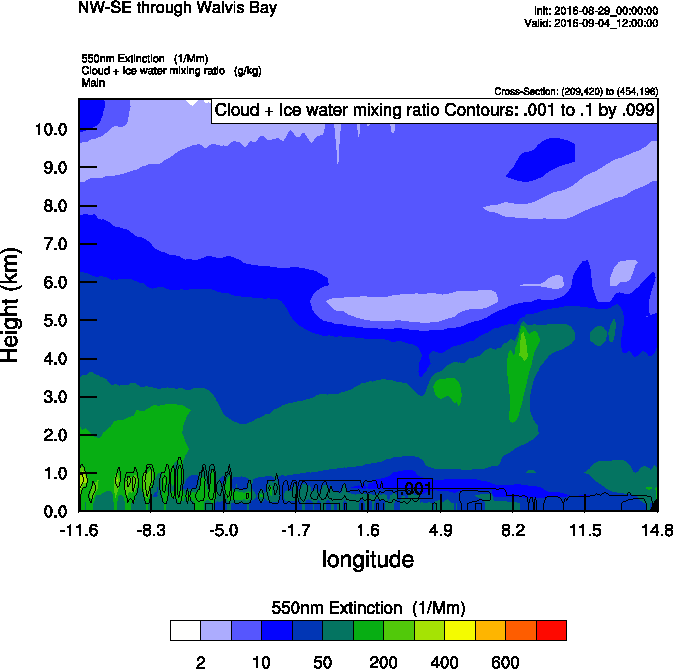 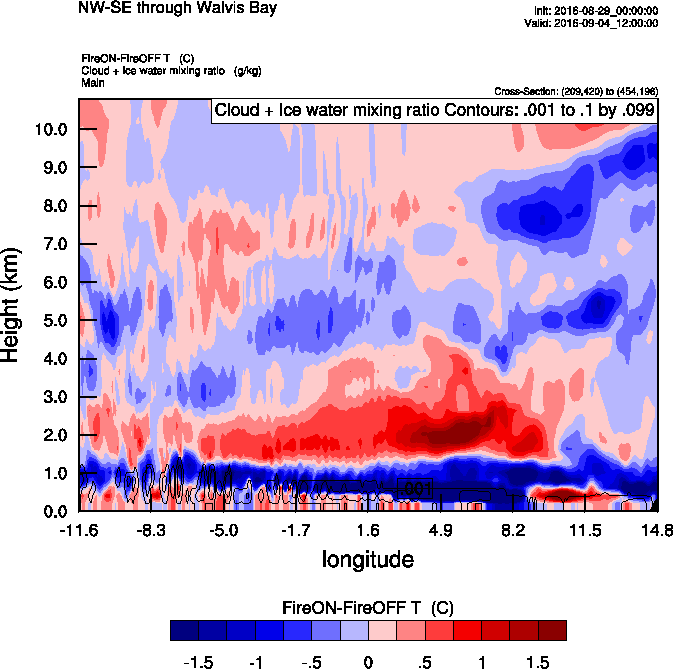 Temp diff
Smoke AOD
Ext
19
Wavis Bay-smoke
Wavis Bay-dust
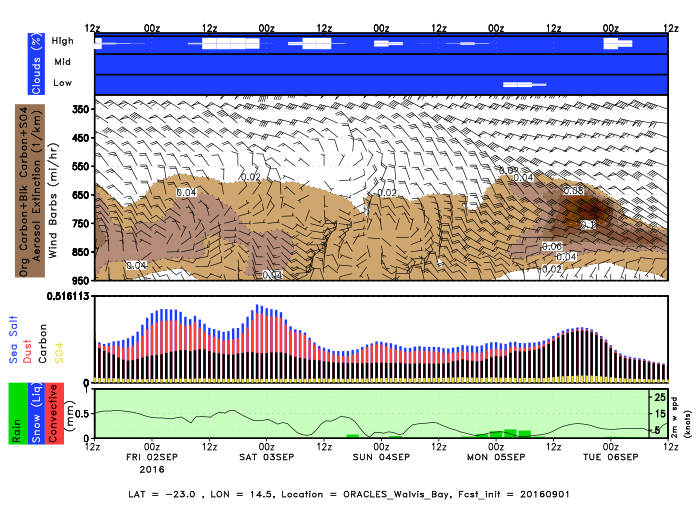 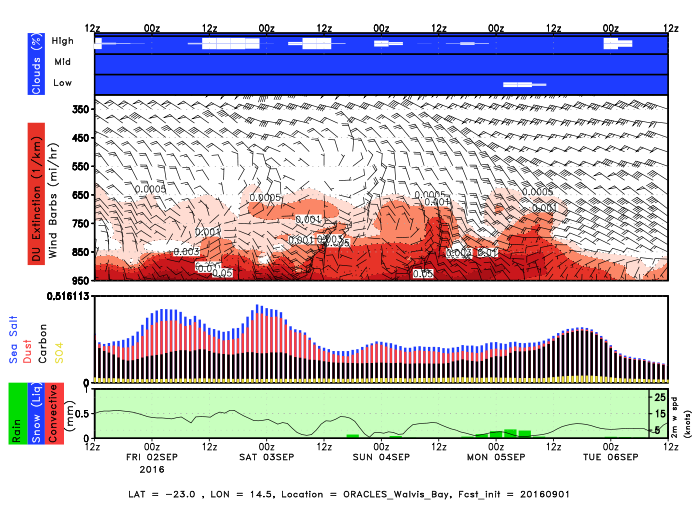 Namibe
Bonanza
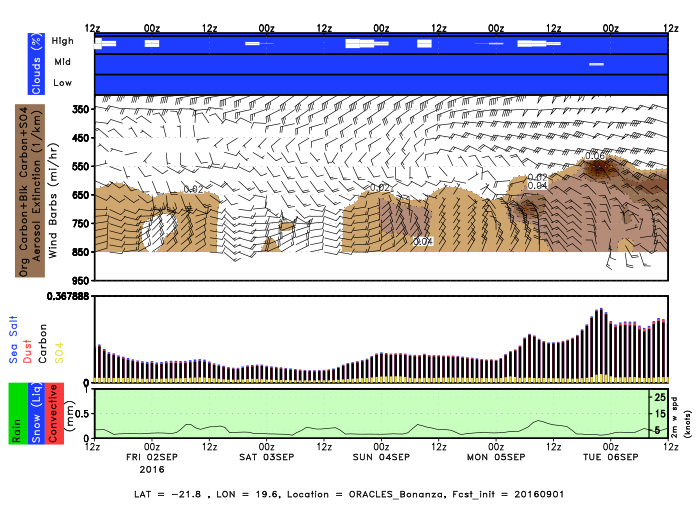 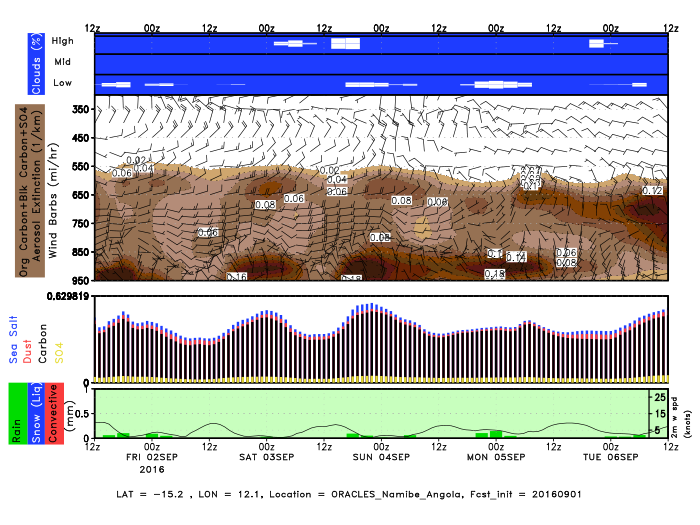 Ascension
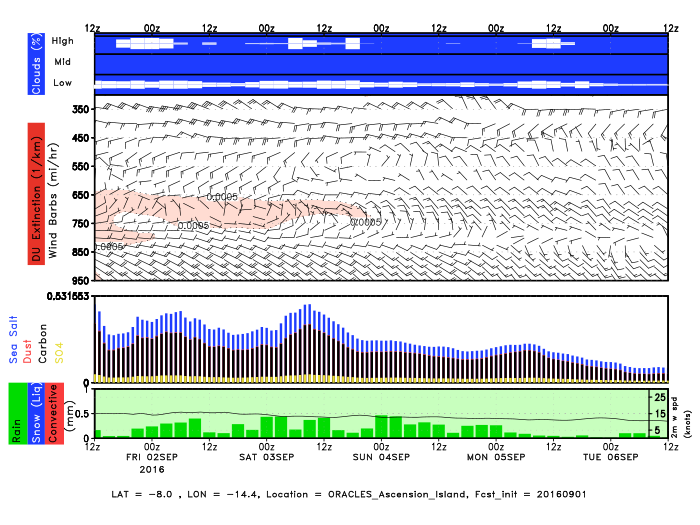 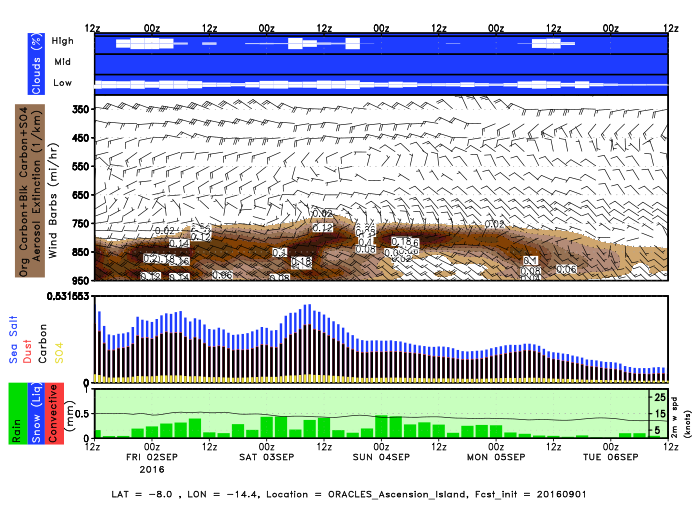 Sta Helena
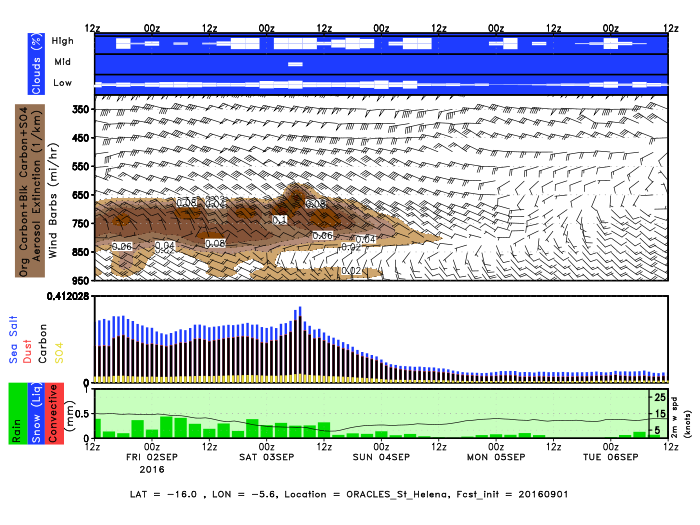 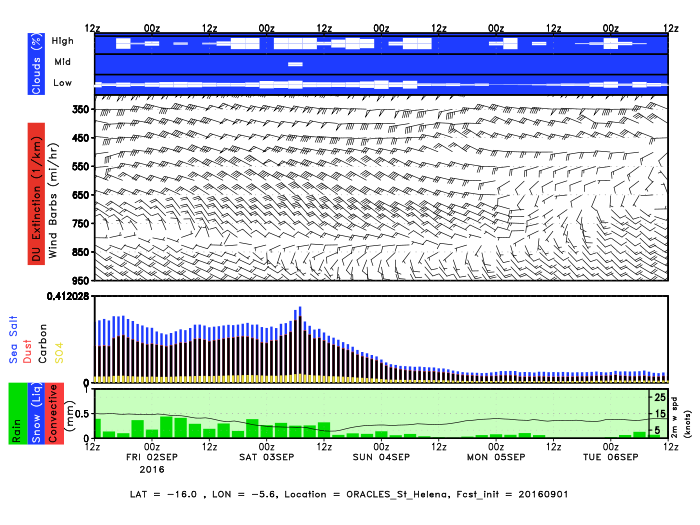 Sept 5 2016
22
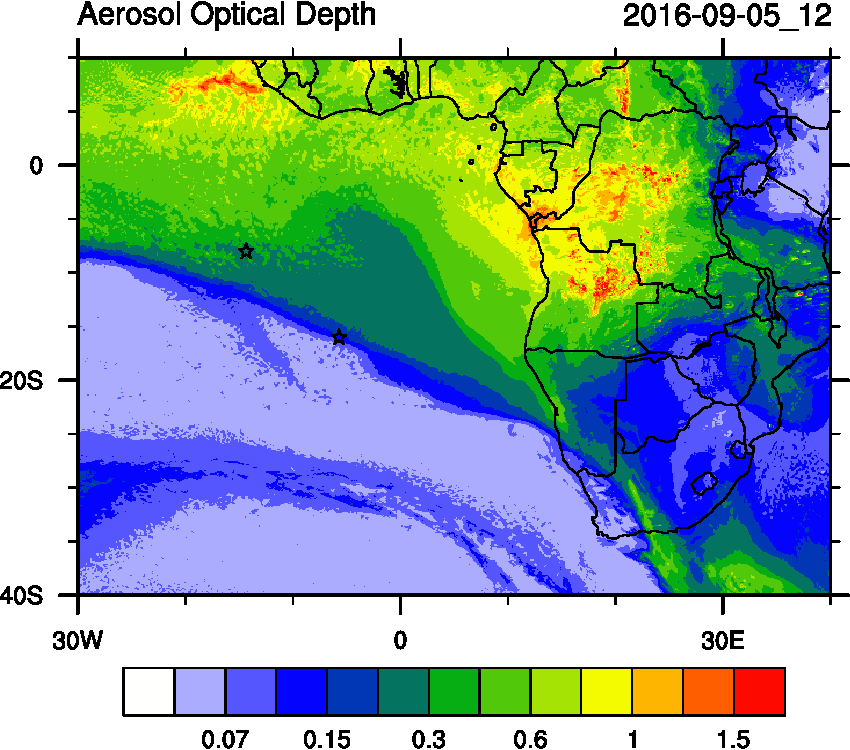 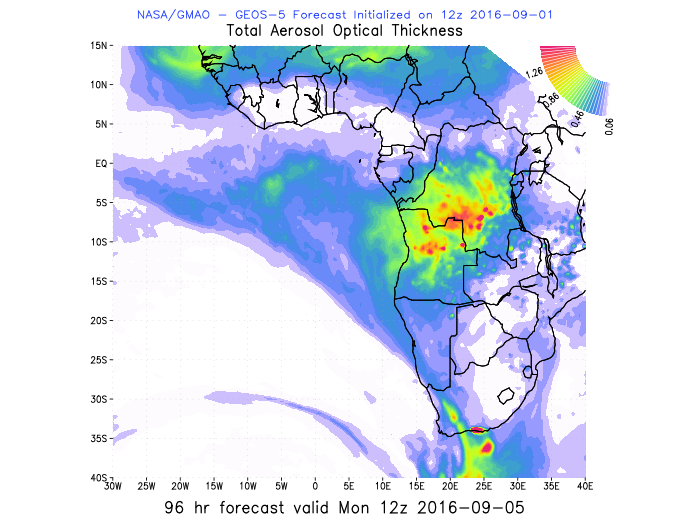 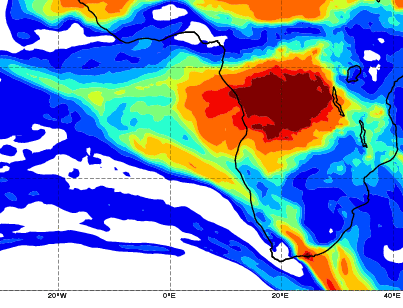 WRF
CAMS
GEOS5
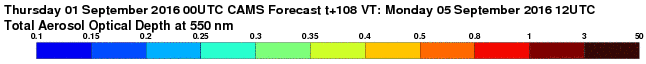 23
AOD 12 UTC
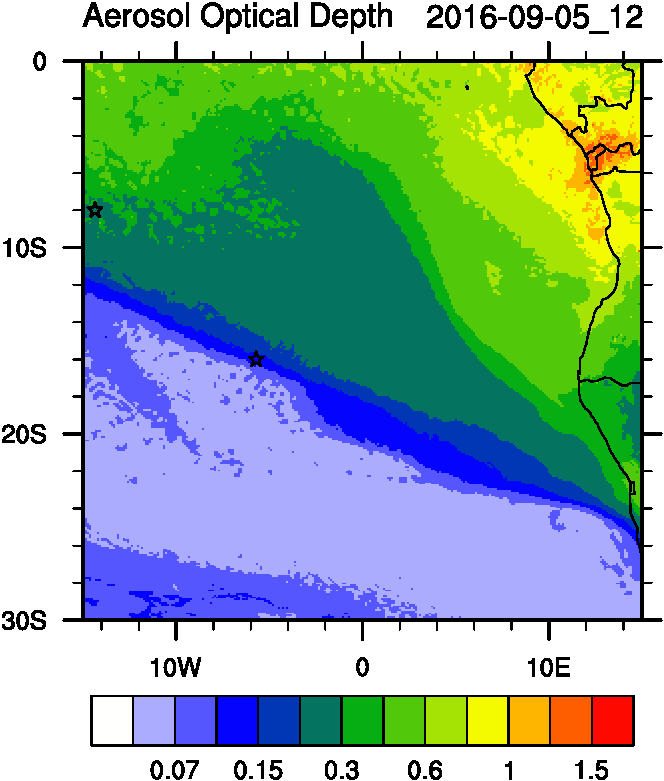 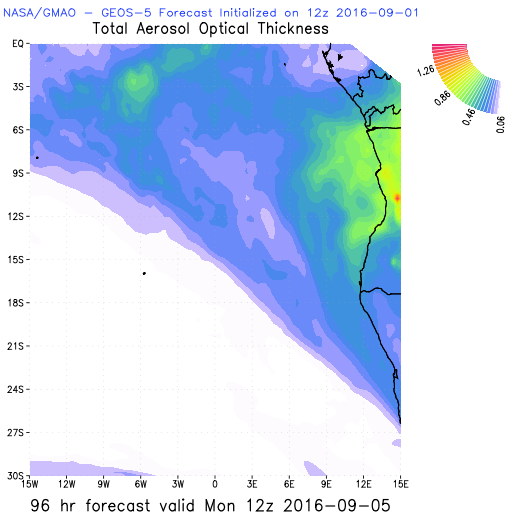 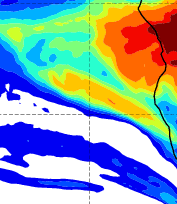 GEOS5
WRF
CAMS
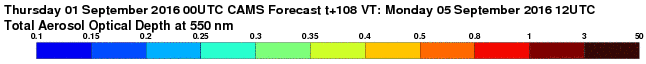 24
Sept 5 2016
25
GEOS5 AOD
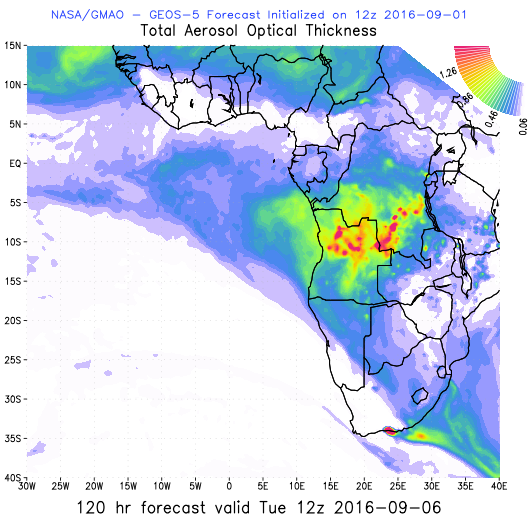 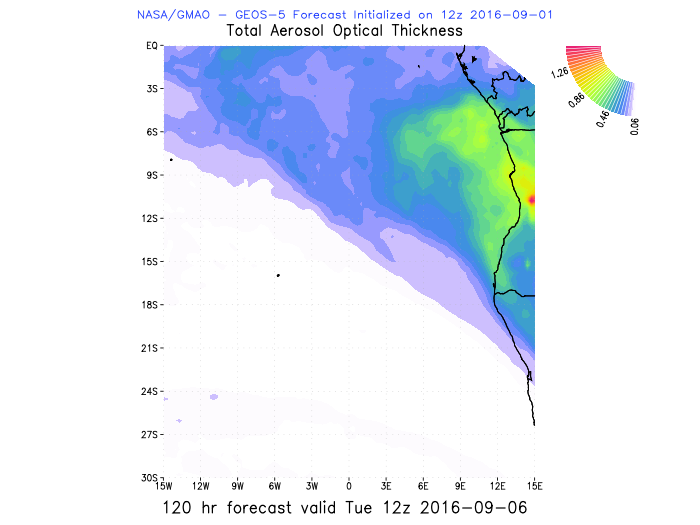 26
GEOS5 Fine and Dust AOD
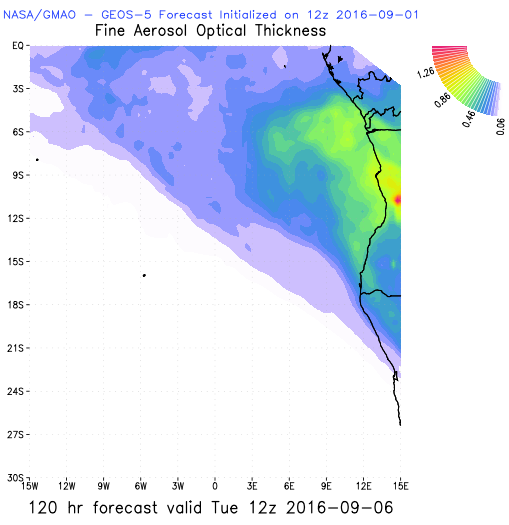 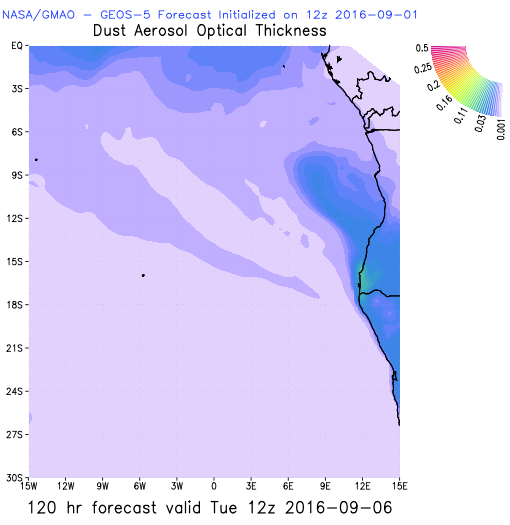 27